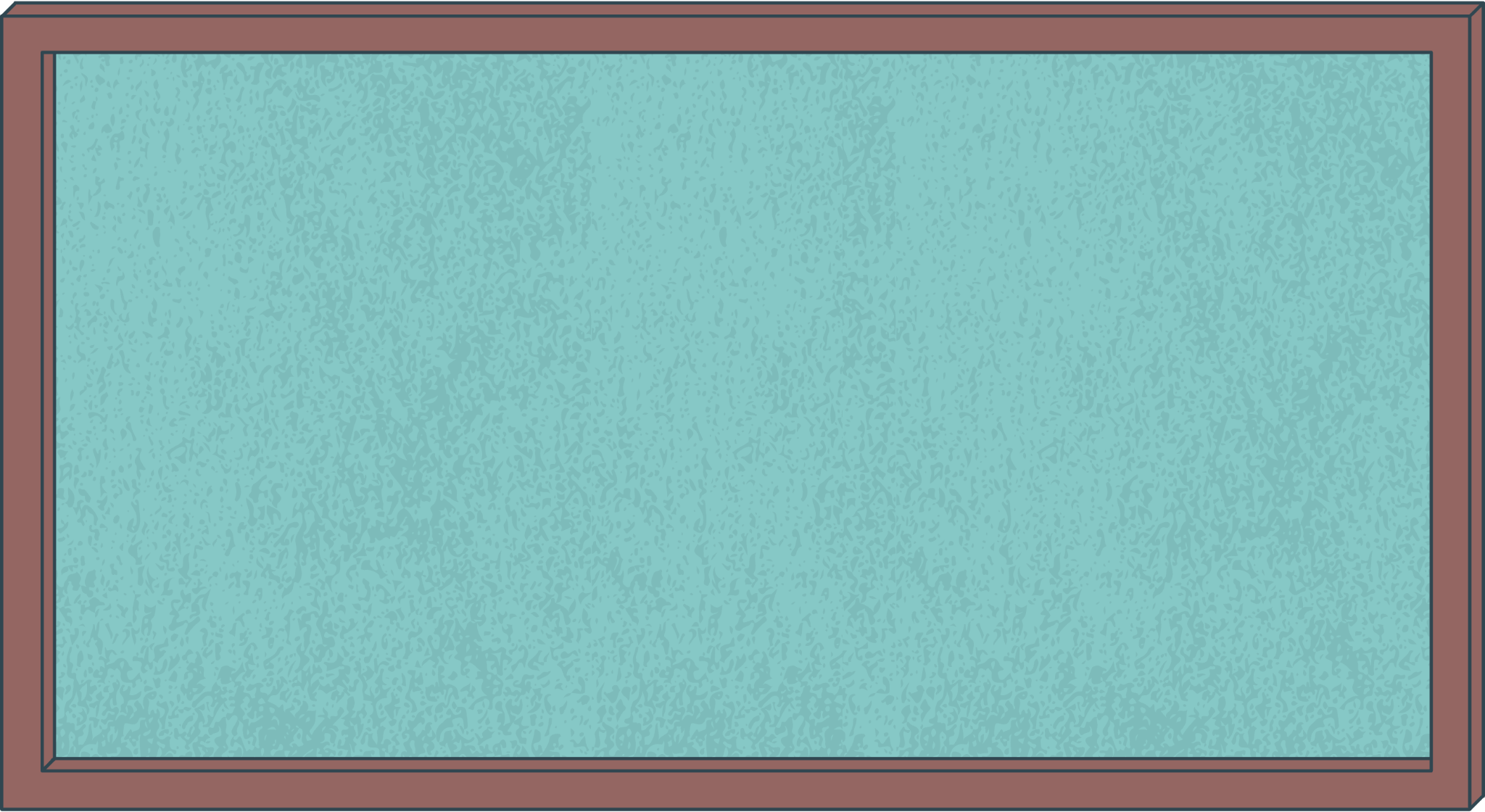 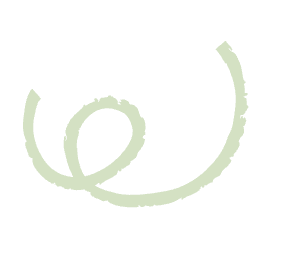 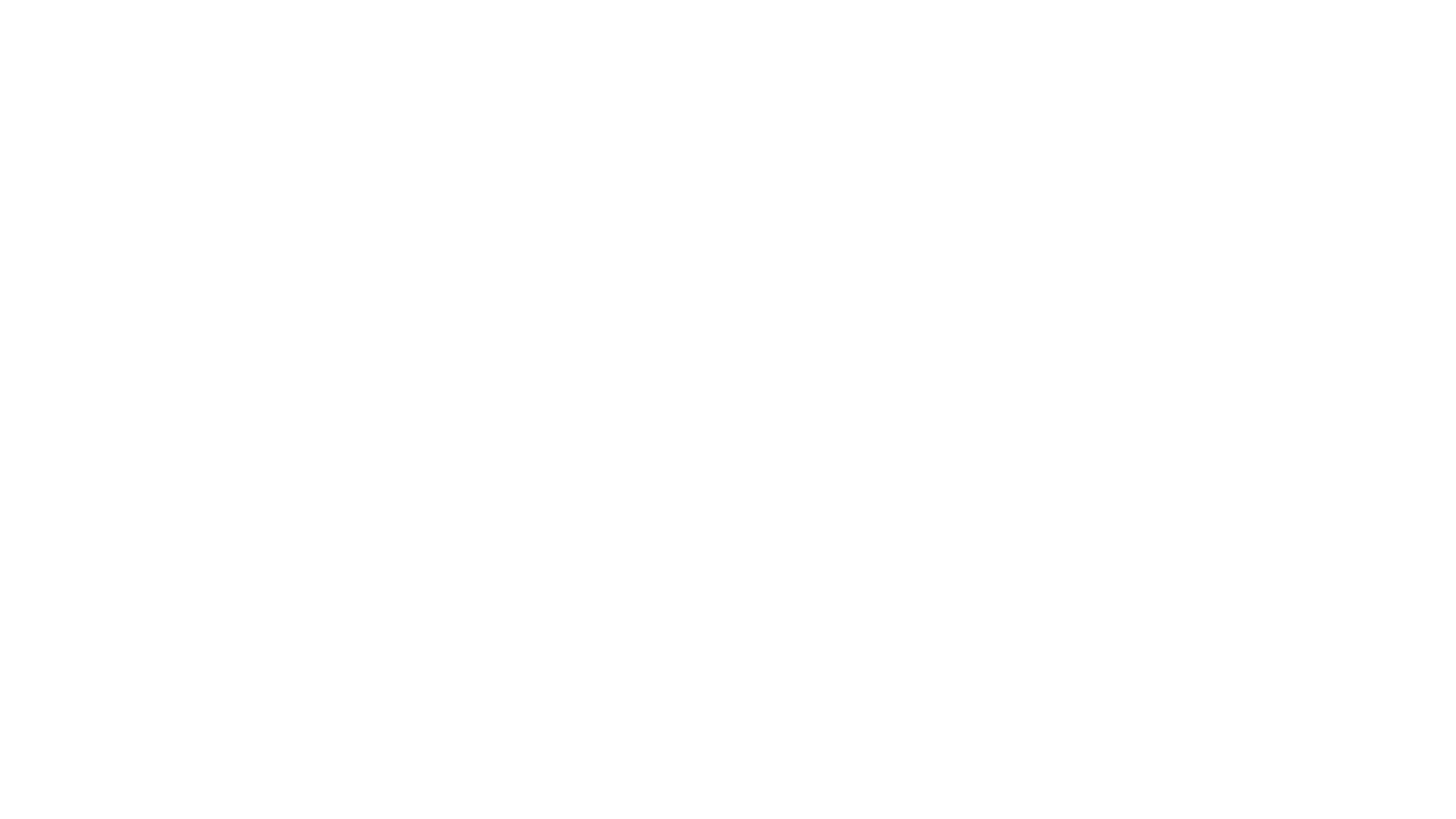 MODAL VERBS & ADJECTIVE ORDER
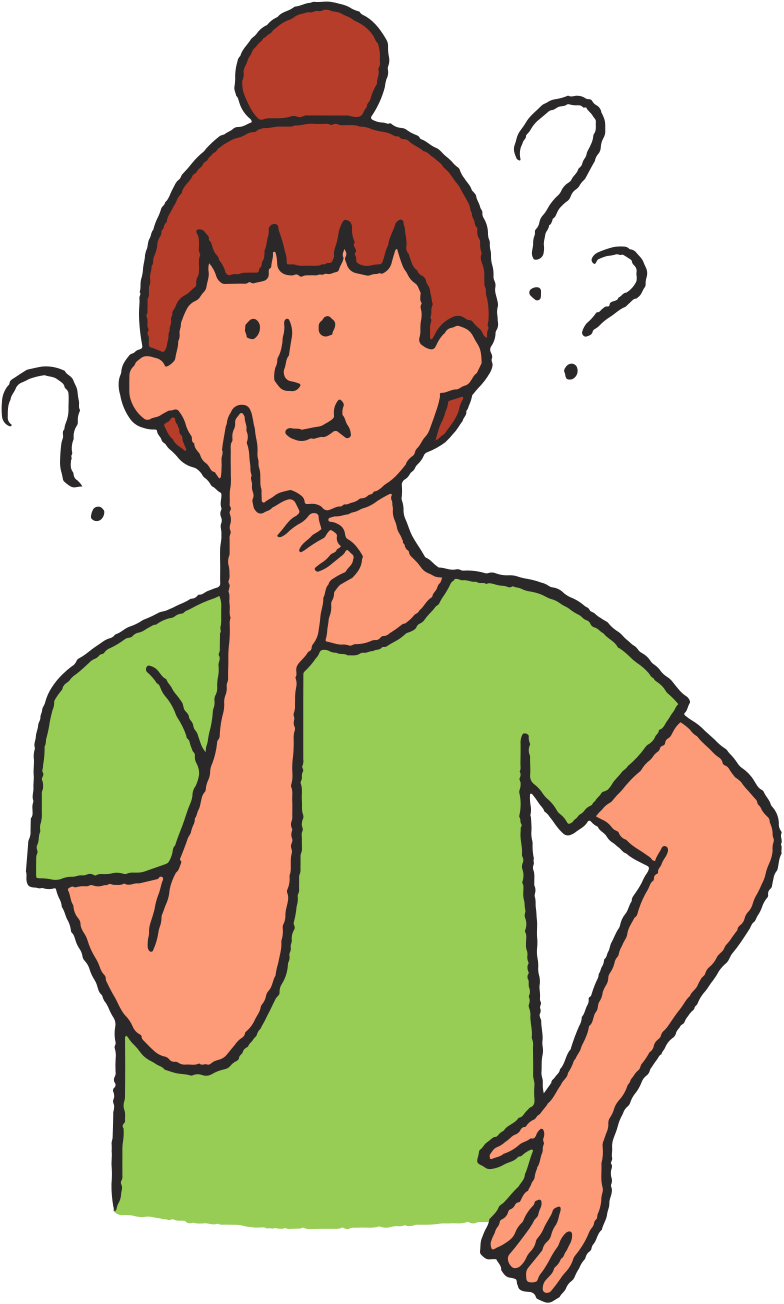 express meanings with can, may, and must
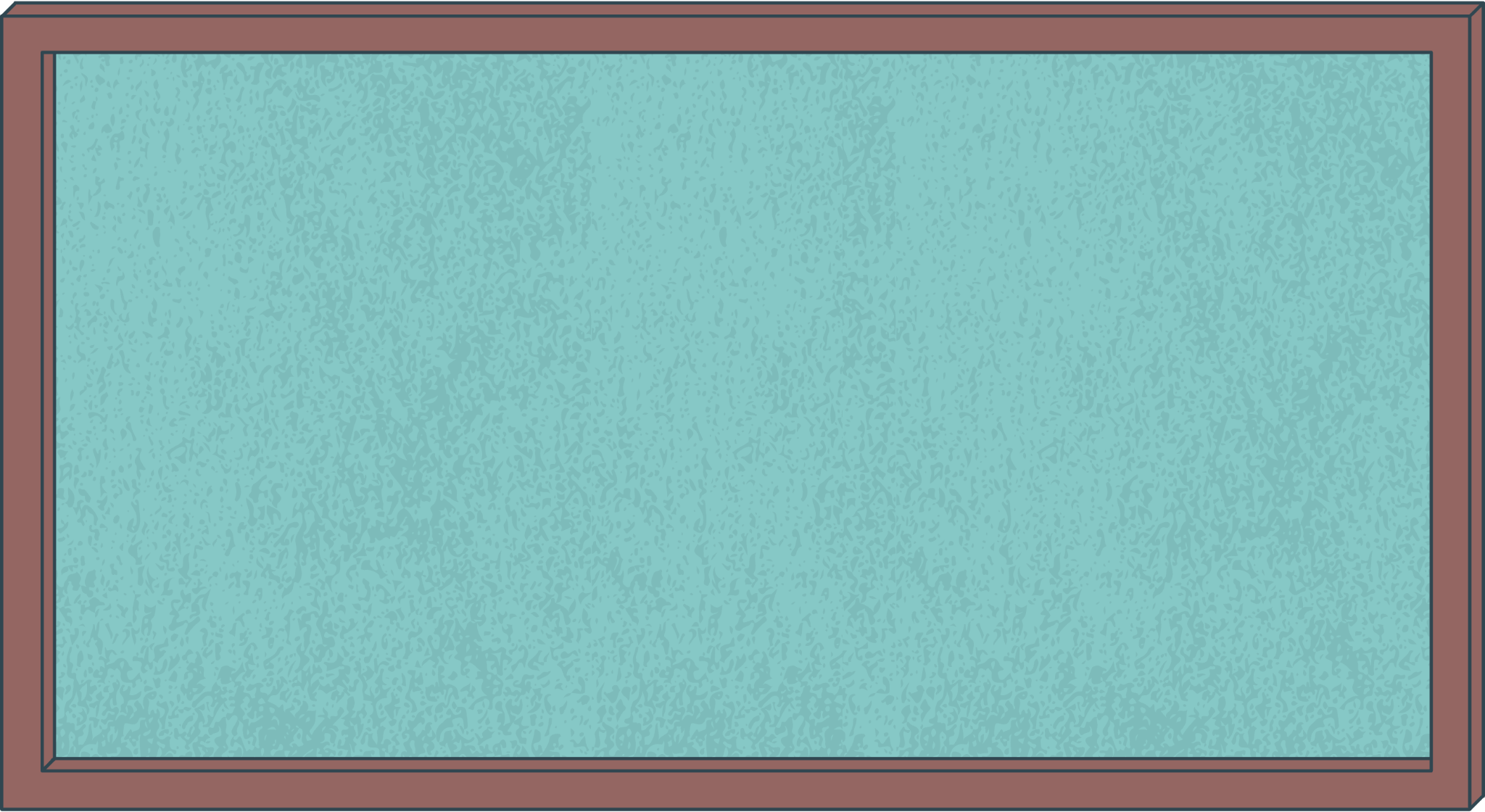 HOW TO USE THIS PRESENTATION
GoogleSlides
PowerPoint
Canva
Click on the "Canva" button under this presentation preview. Start editing your presentation. You need to sign in to your Canva account.
Click on the "Google Slides" button below this presentation preview. Make sure to sign in to your Google account. Click on "Make a copy." Start editing your presentation.
Alternative: Click on the "Share" button on the top right corner in Canva and click on "More" at the bottom of the menu. Enter "Google Drive" in the search bar and click on the GDrive icon to add this design as a Google slide in your GDrive.
Click on the "PowerPoint" button below this presentation preview. Start editing your presentation.
Alternative: From Canva template file, Click on the "Share" button on the top right corner in Canva and click on "More" at the bottom of the menu. Enter "PowerPoint" in the search bar and click on the PowerPoint icon to download.
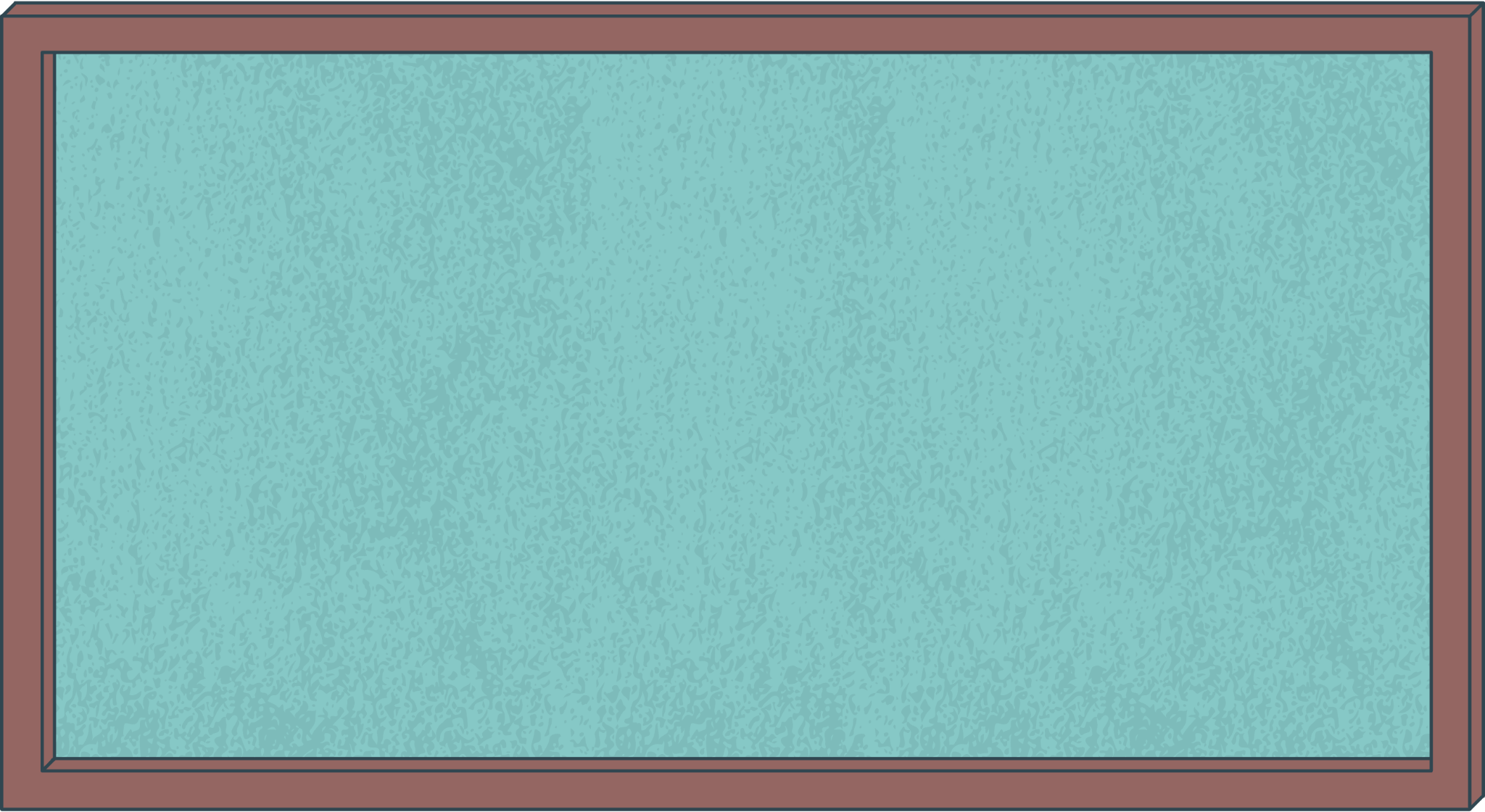 What are modals?
LESSON OUTLINE
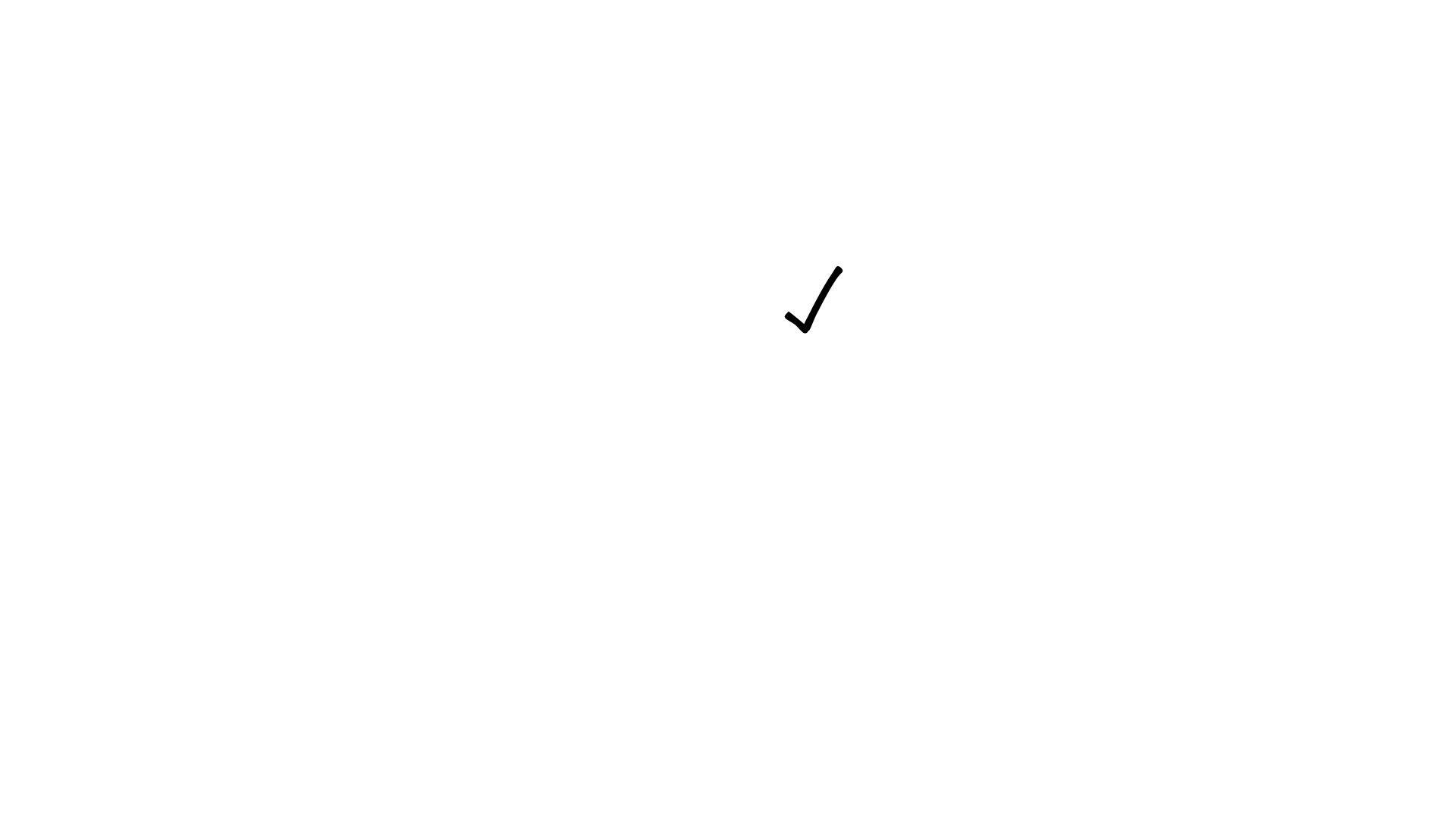 Modal: Can
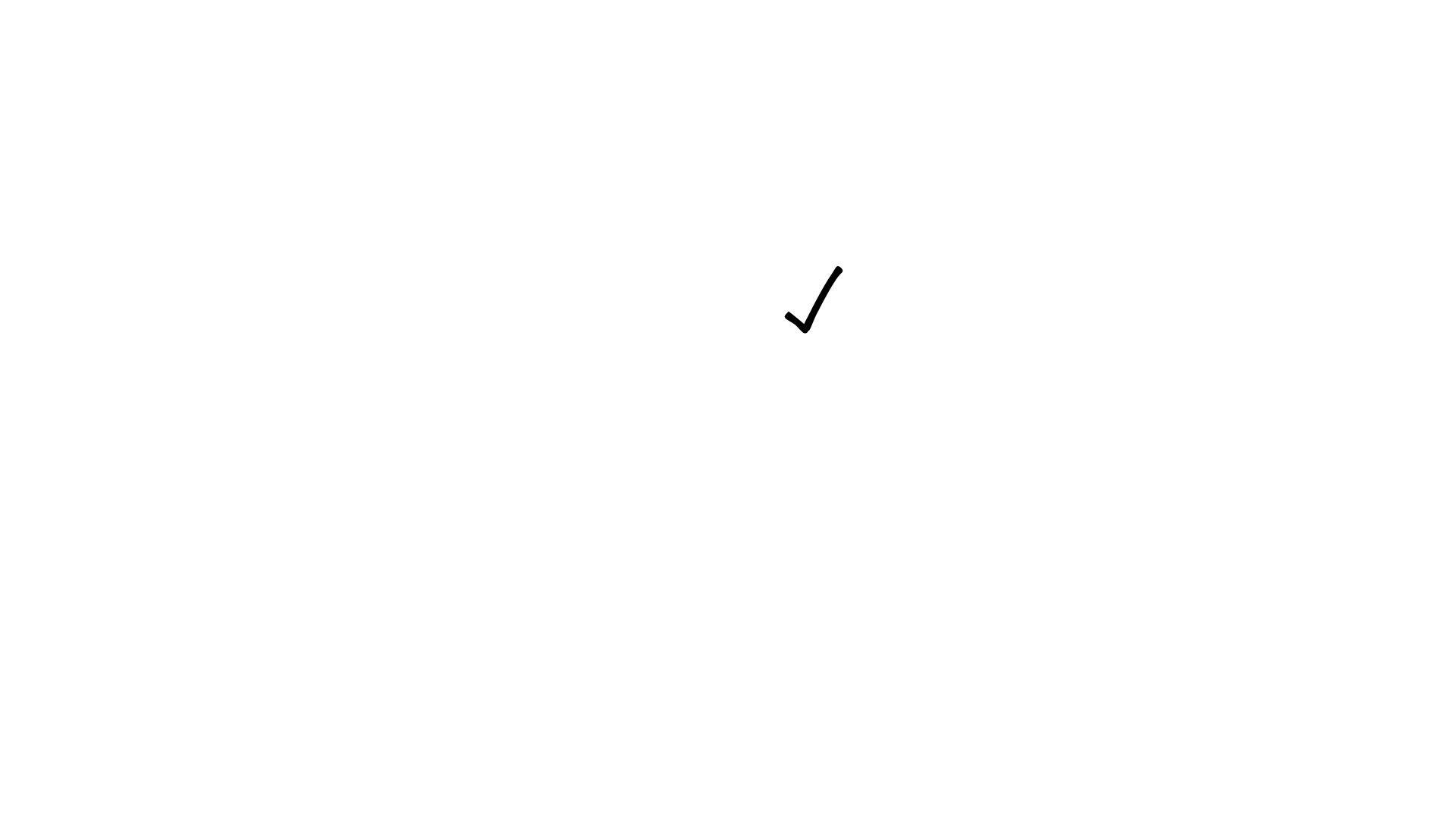 Modal: May
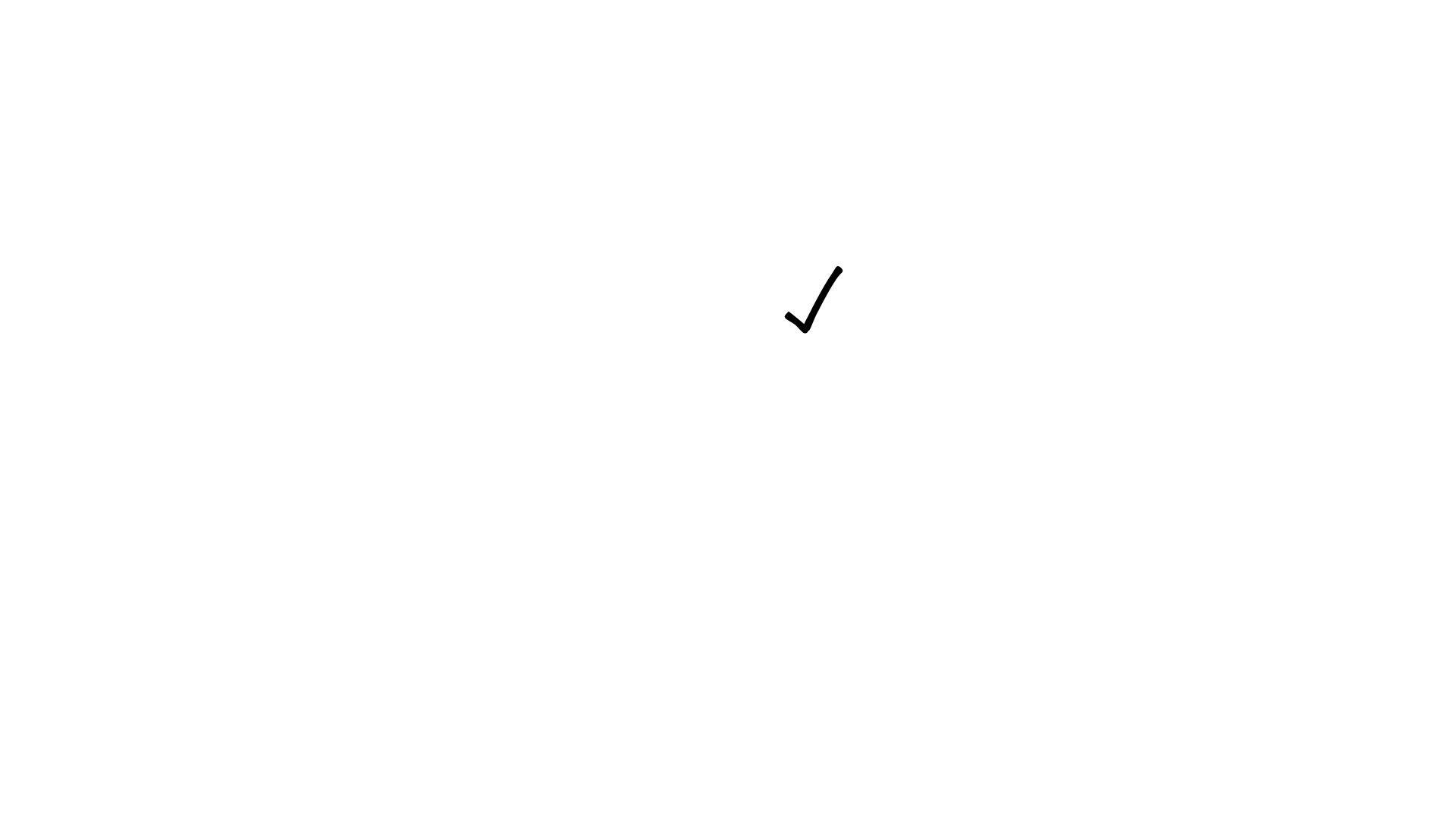 Modal: Must
Let’s practice using modals
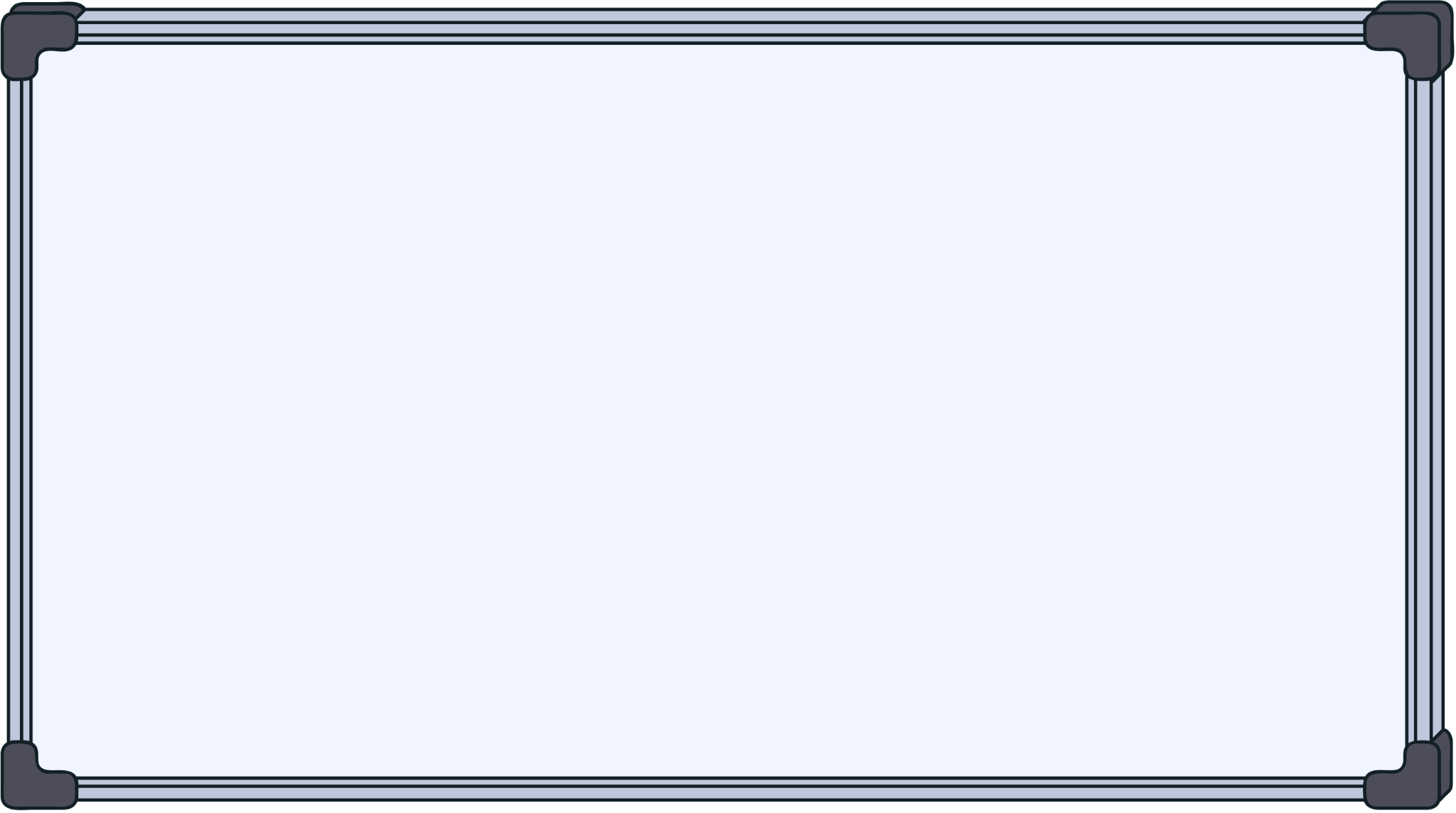 GUESS THE OCCUPATION!
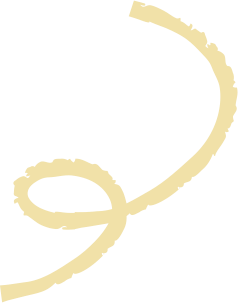 You must take care of students. 
You mustn’t be late for class.
You may read and write a lot.
You can treat injuries. 
You may work in the morning or at night. 
You must take care of the patients.
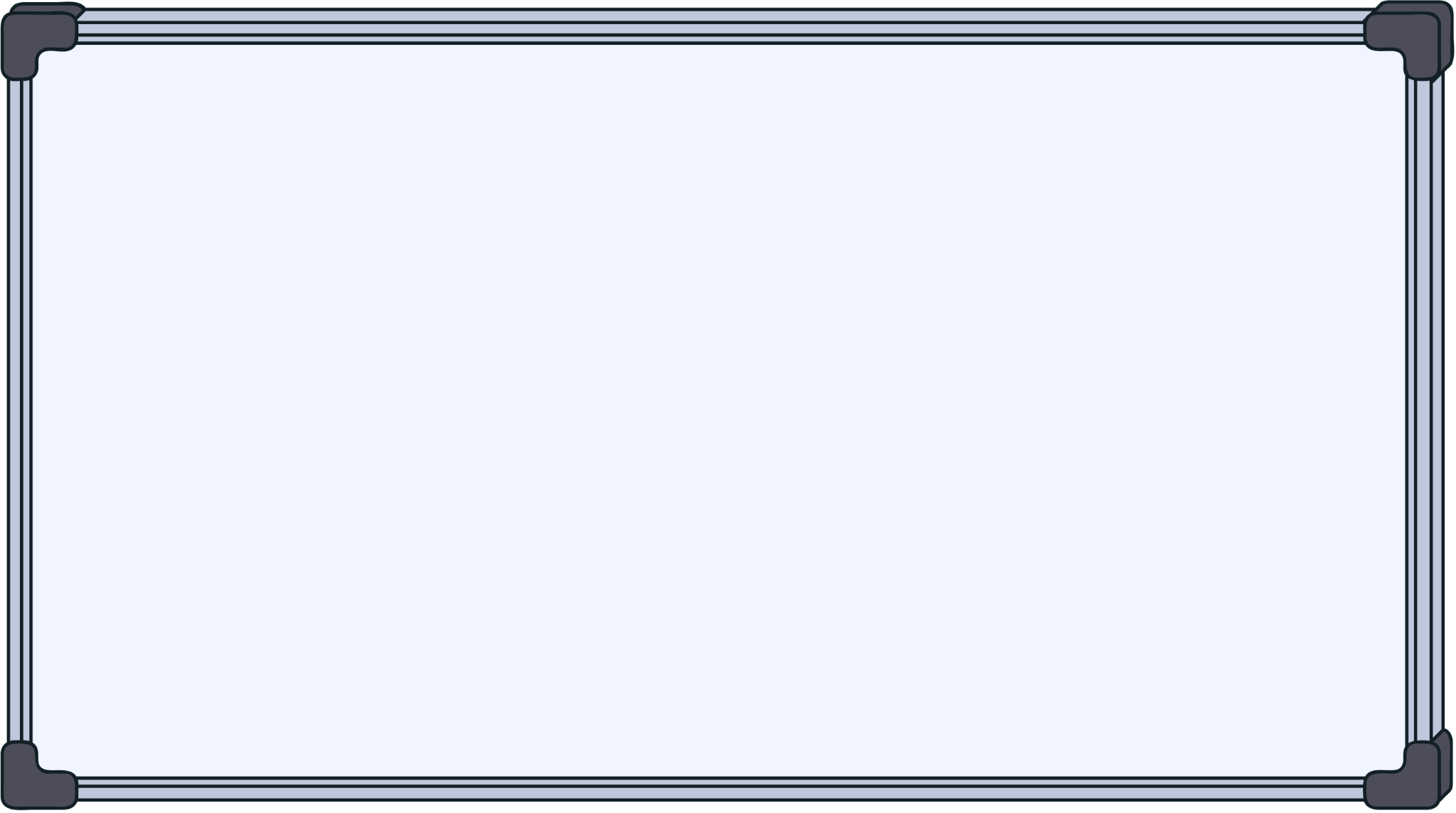 GUESS THE OCCUPATION!
You must take care of students. 
You mustn’t be late for class.
You may read and write a lot.
You can treat injuries. 
You may work in the morning or at night. 
You must take care of the patients.
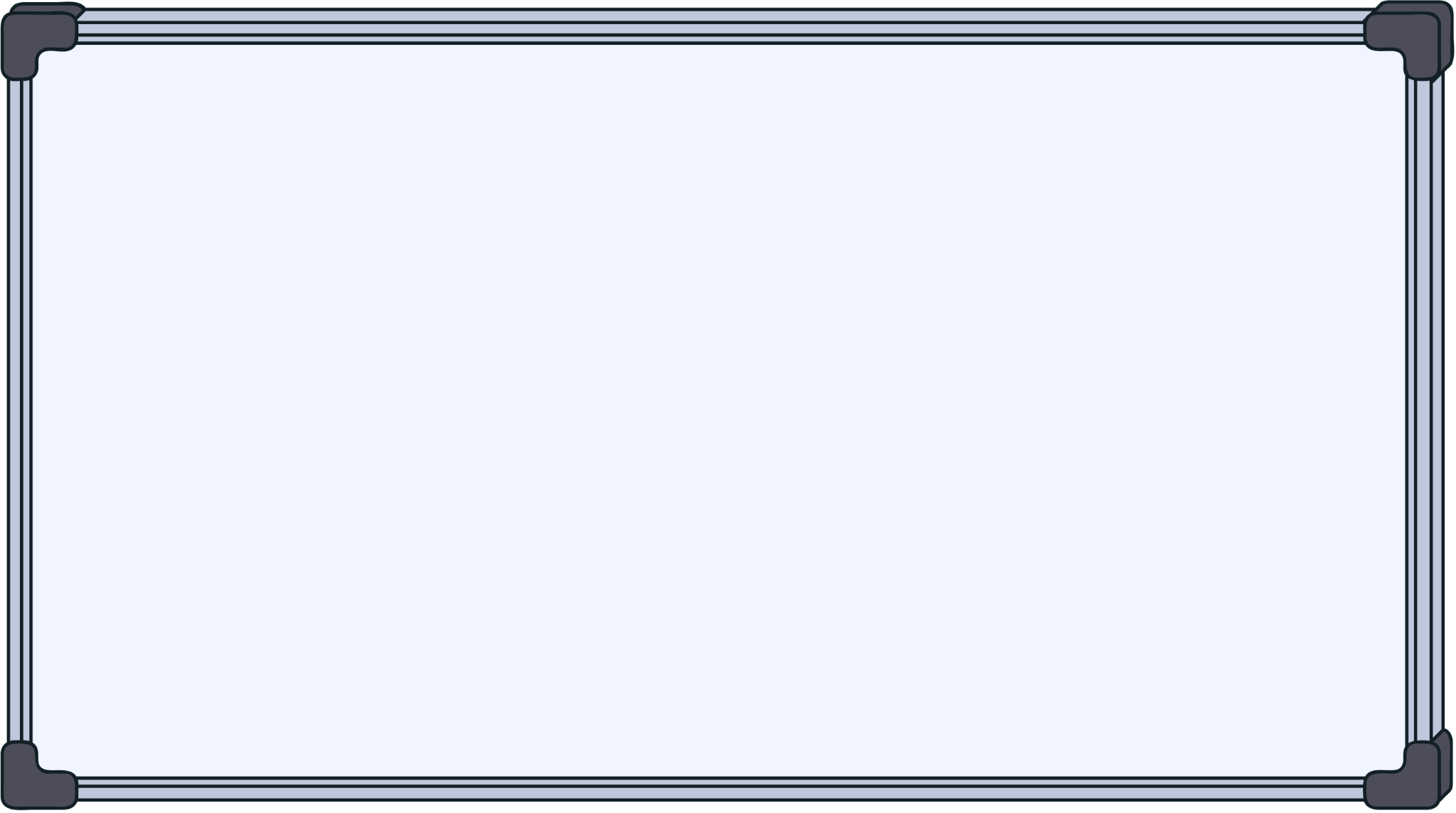 Can you describe other occupations
using the following prompts?
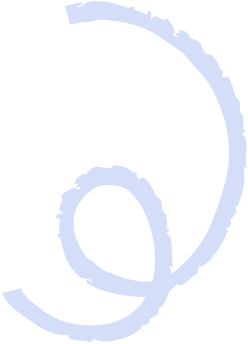 You must ...
You can ...
You may ...
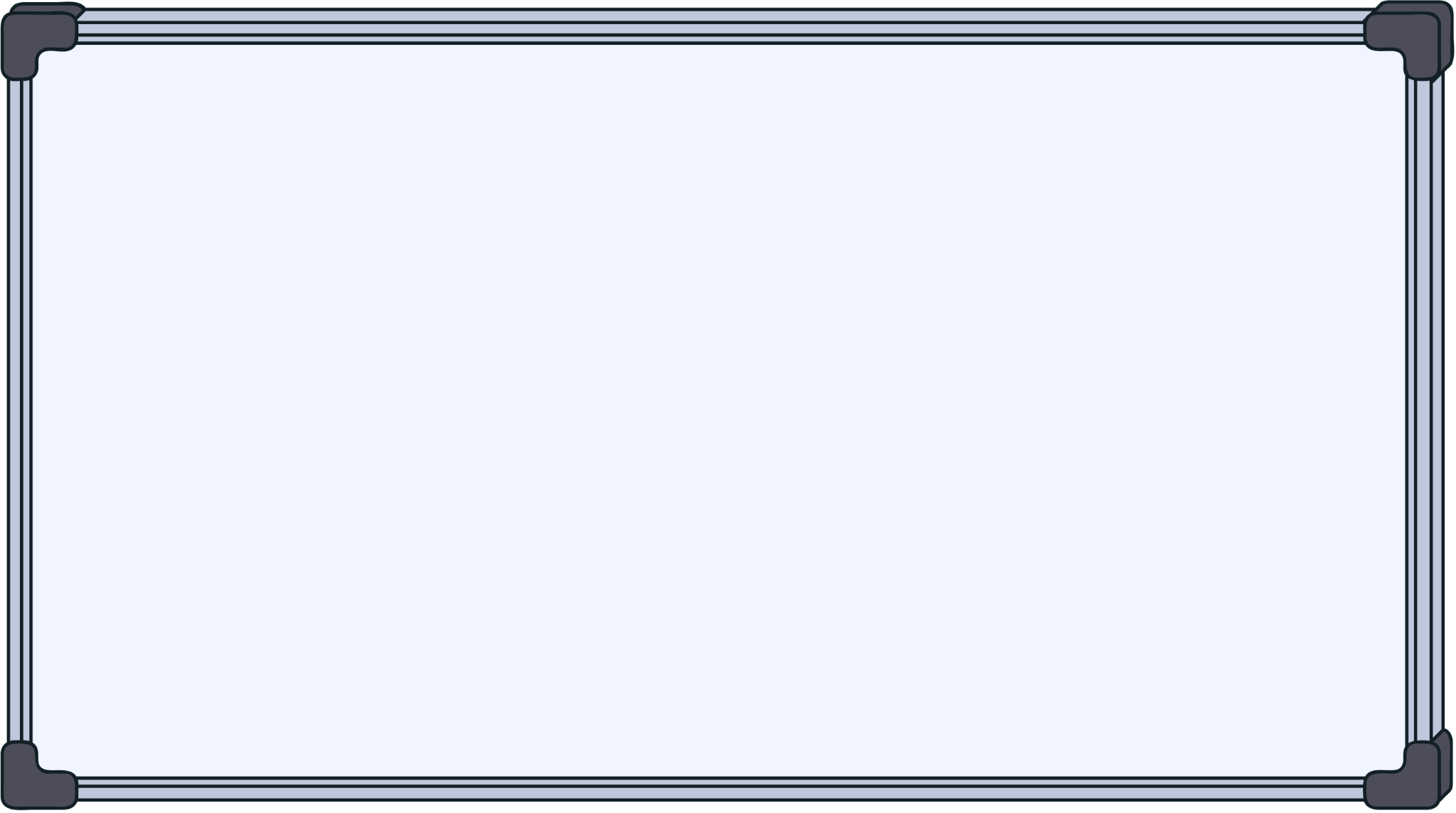 MODALS
The words "can," must," and "may" are common auxiliary verbsused to express a speaker's attitudes and opinions that include:
permission
possibility or impossibility
necessity or lack of
ability or inability
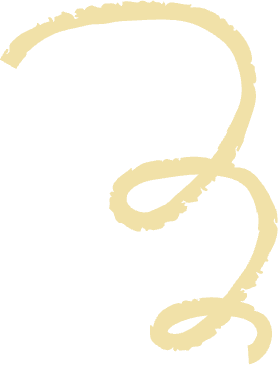 desire
obligation or lack of
Auxiliary verbs are also called helping verbs.
They are always paired with another verb.
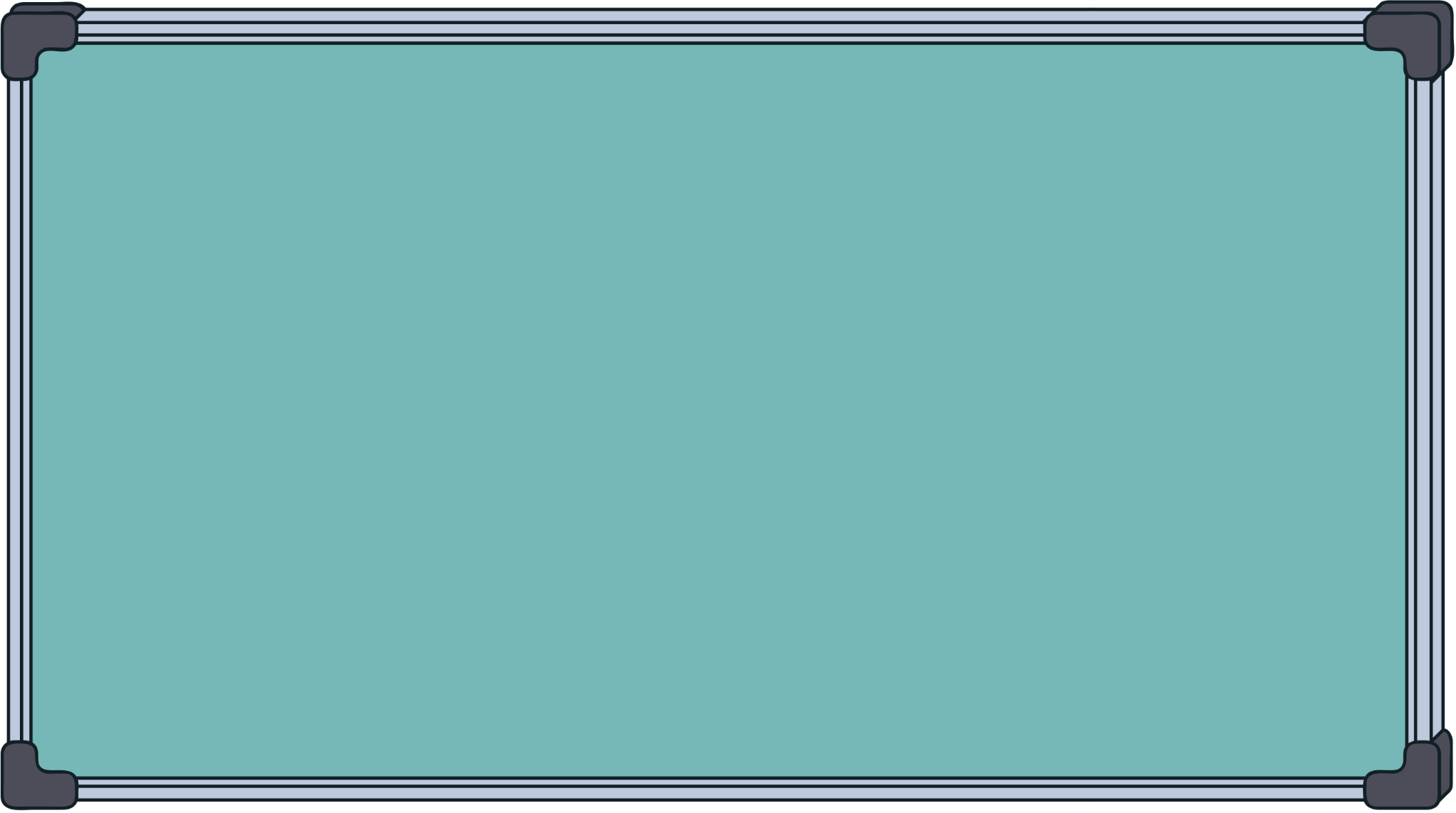 What do all modal verbs have in common?
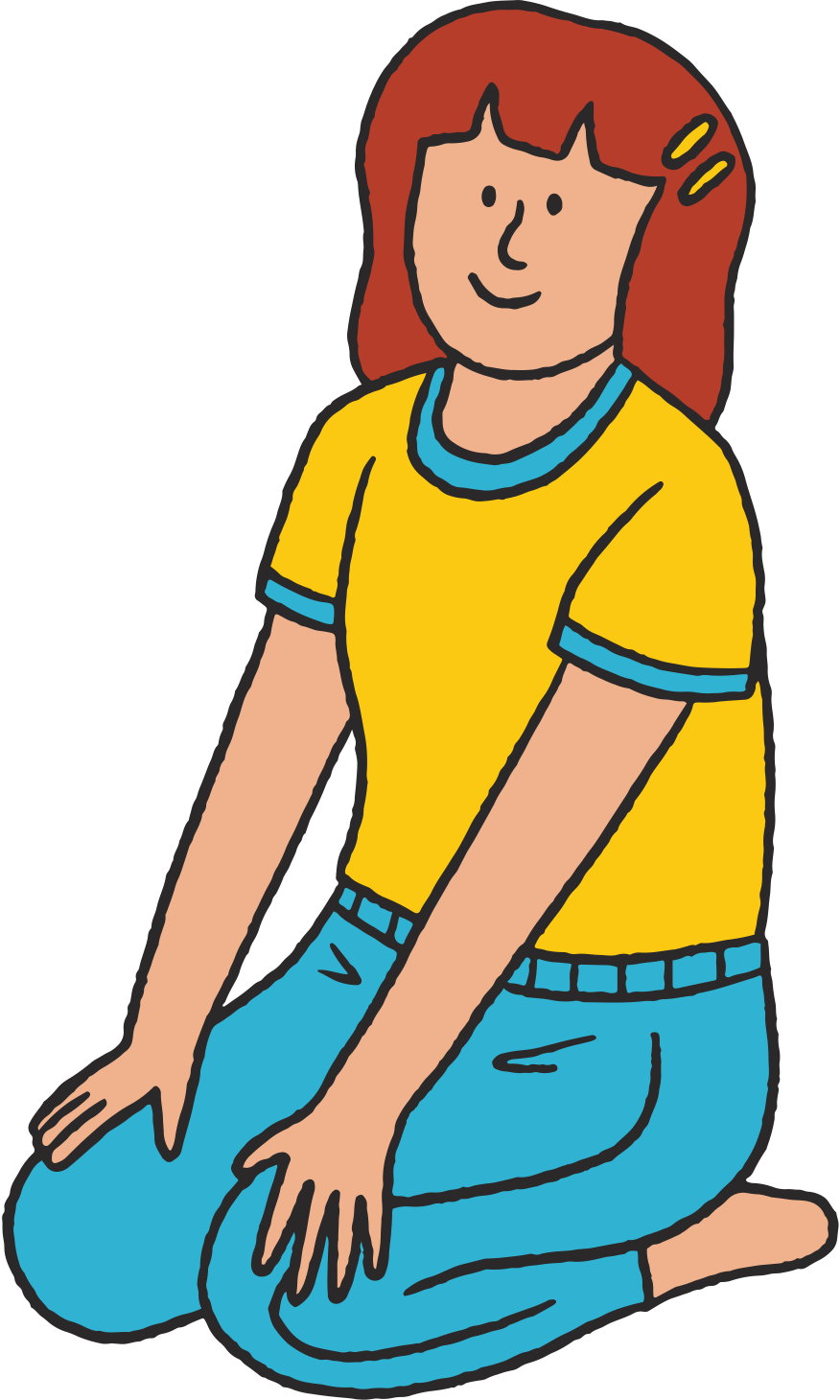 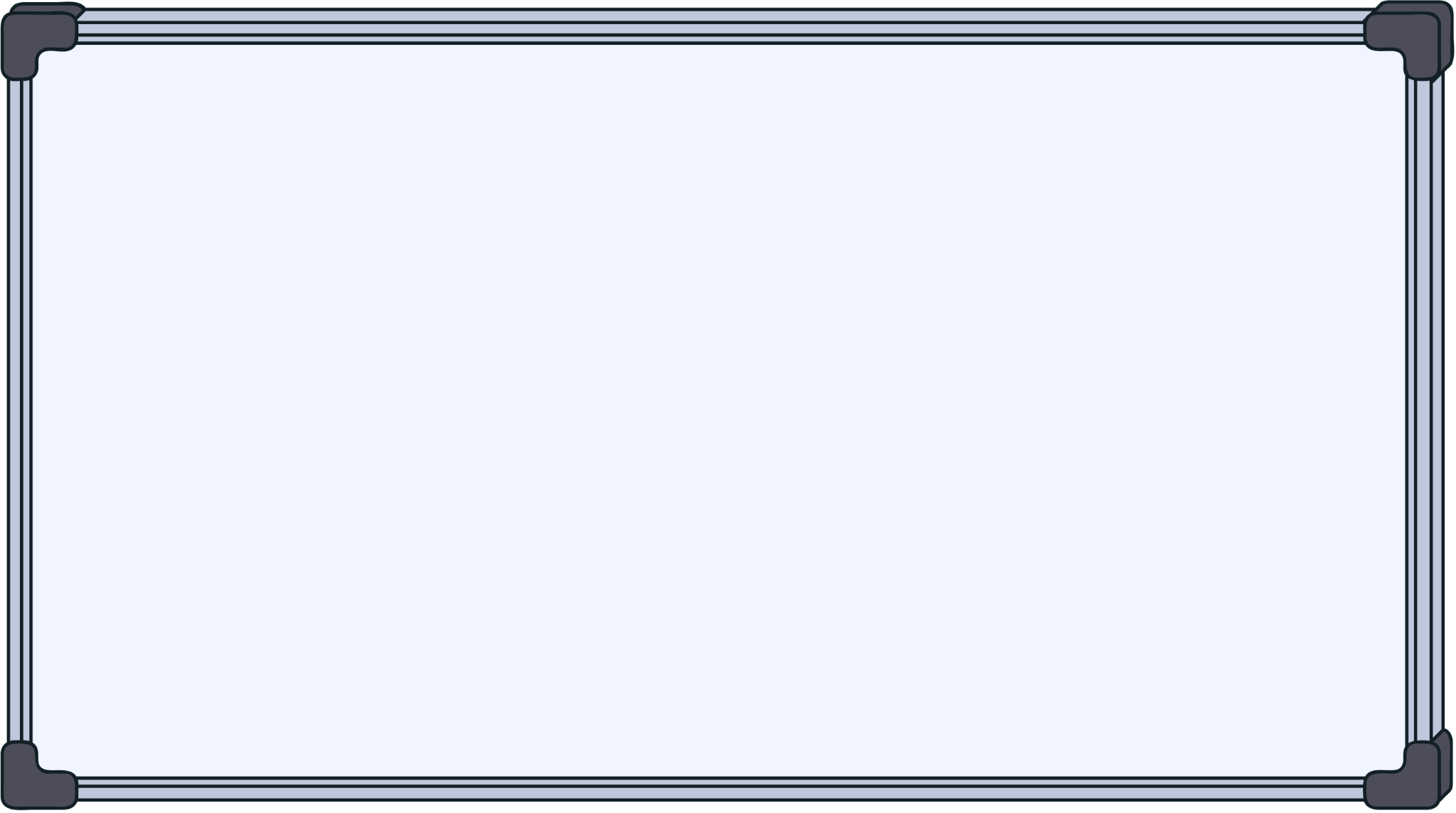 1
What do all modal verbs have in common?
Modal verbs don’t add -s for the third-person singular, so the form is always the same.
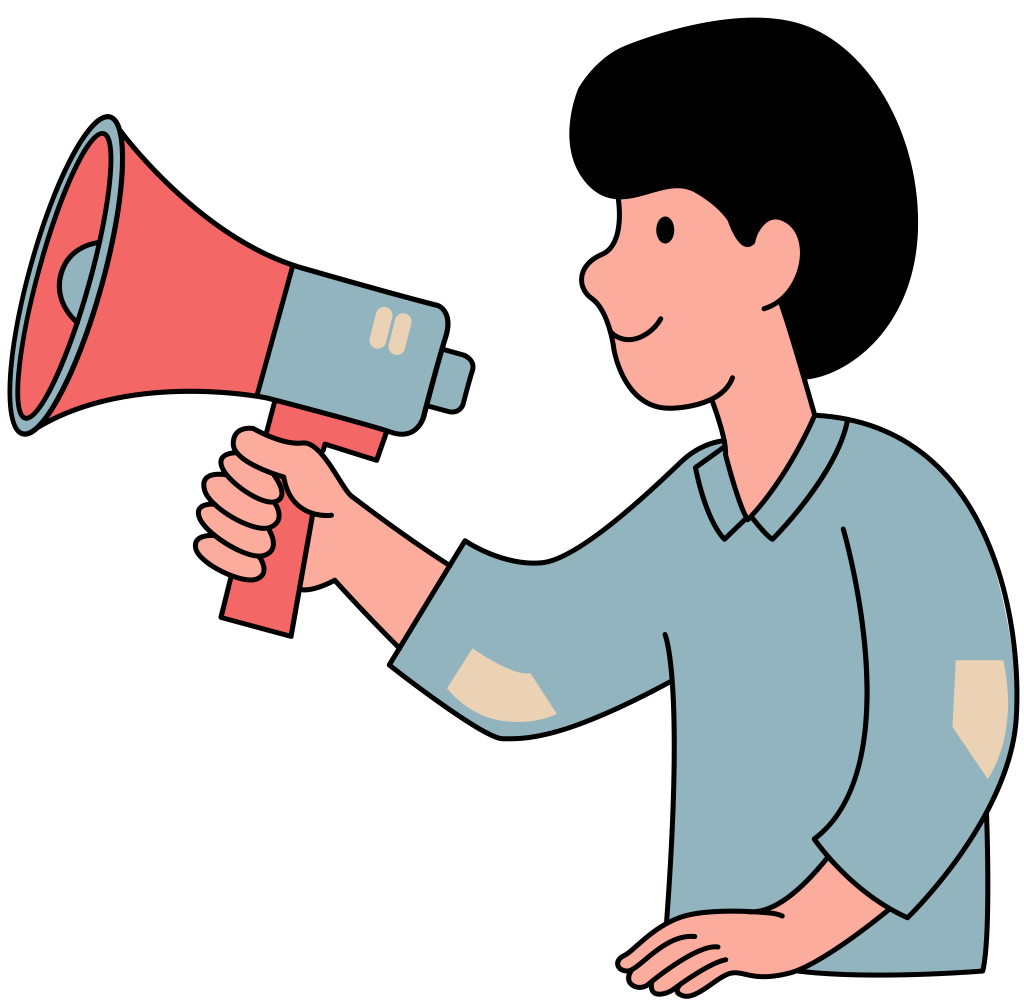 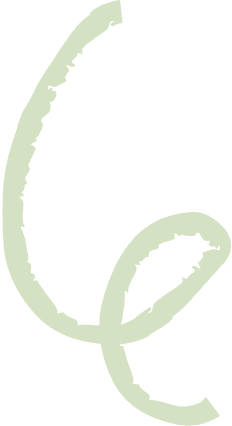 She can swim.
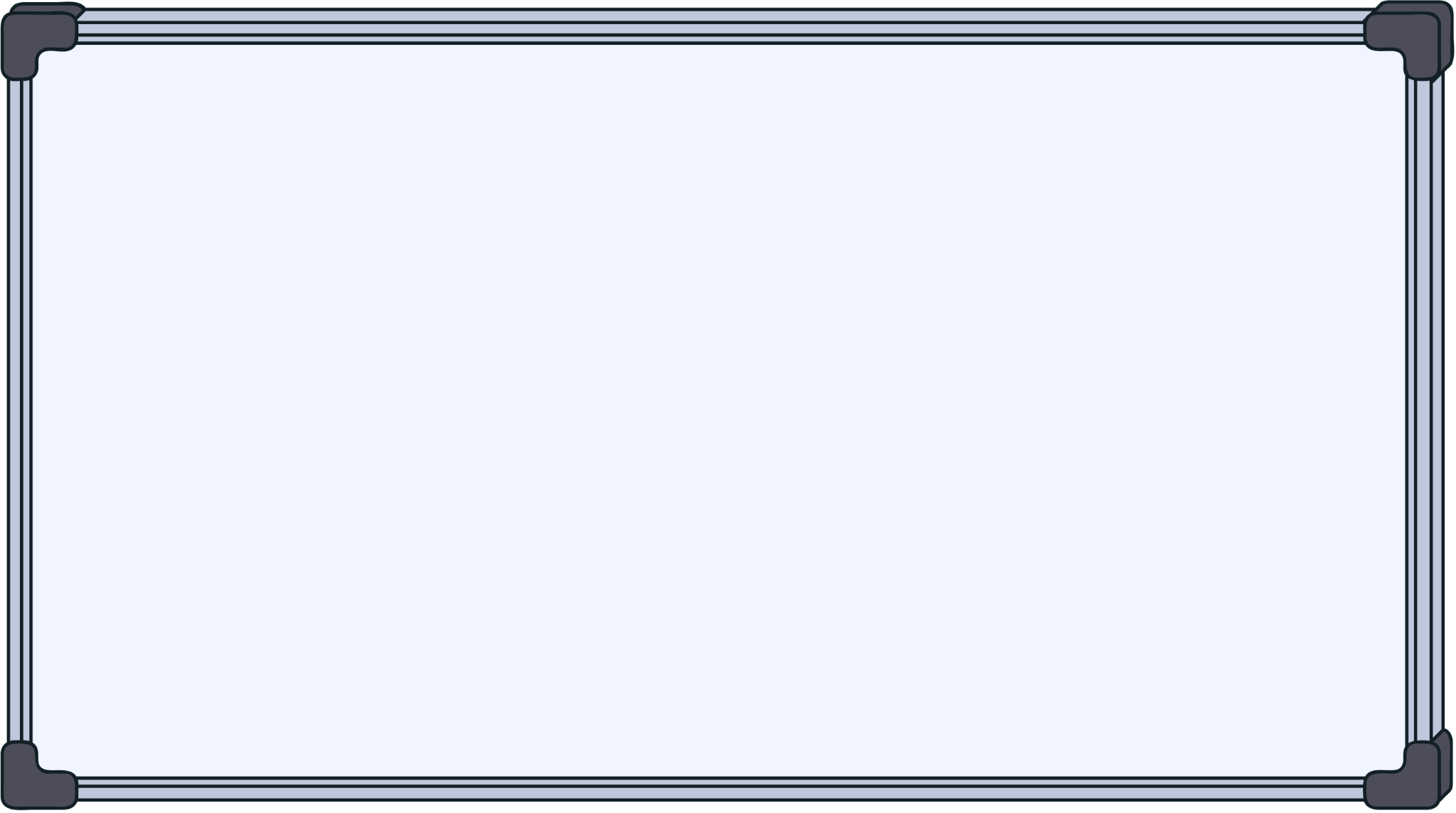 2
What do all modal verbs have in common?
The question form is created by
inverting the subject and the verb.
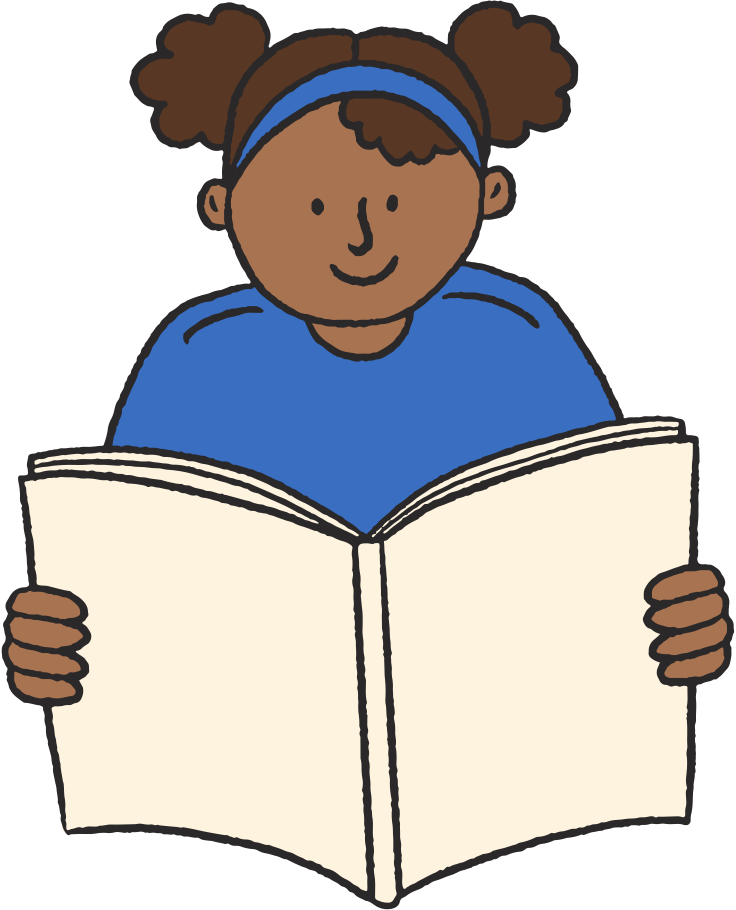 Can you dive?
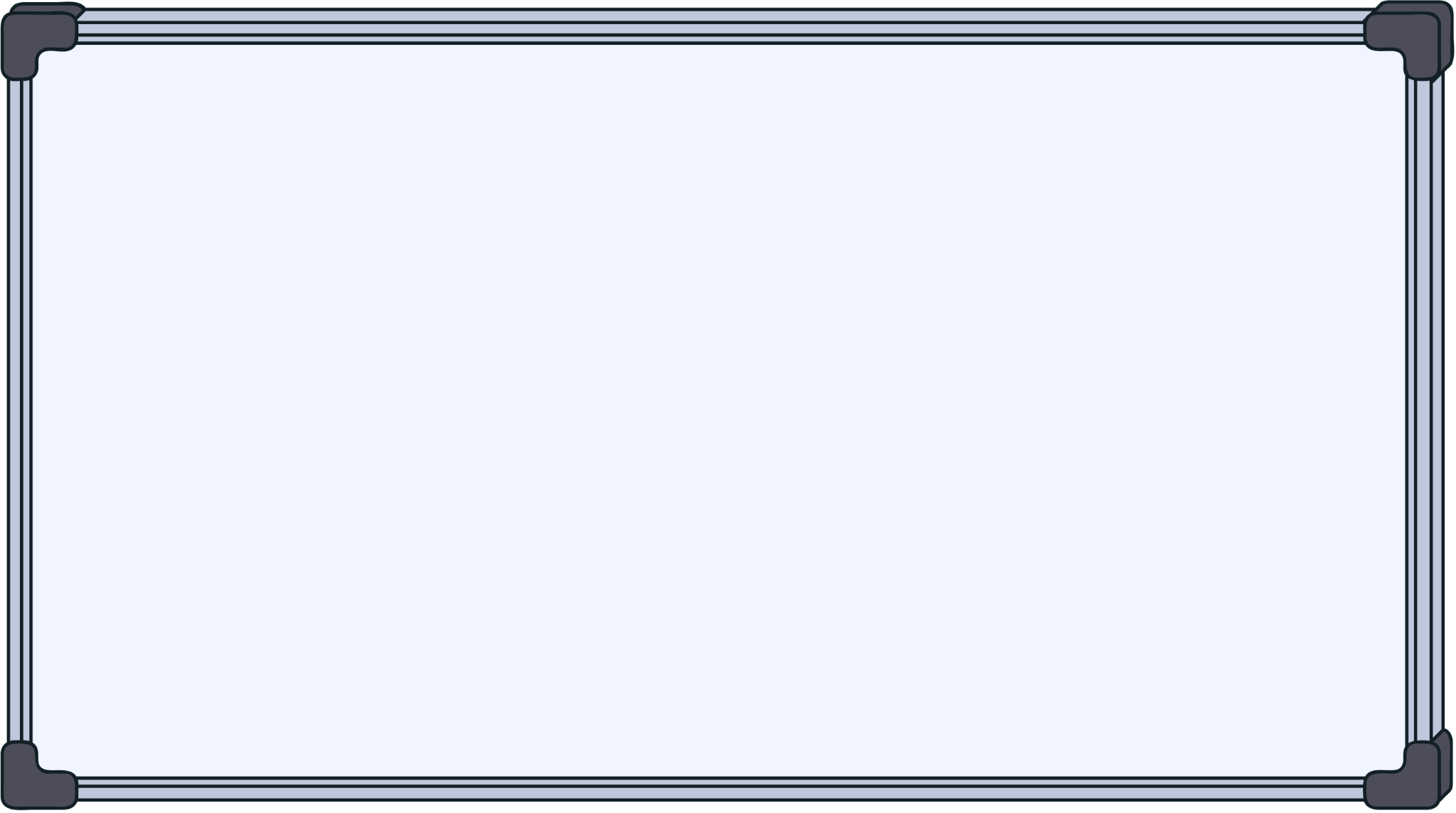 3
What do all modal verbs have in common?
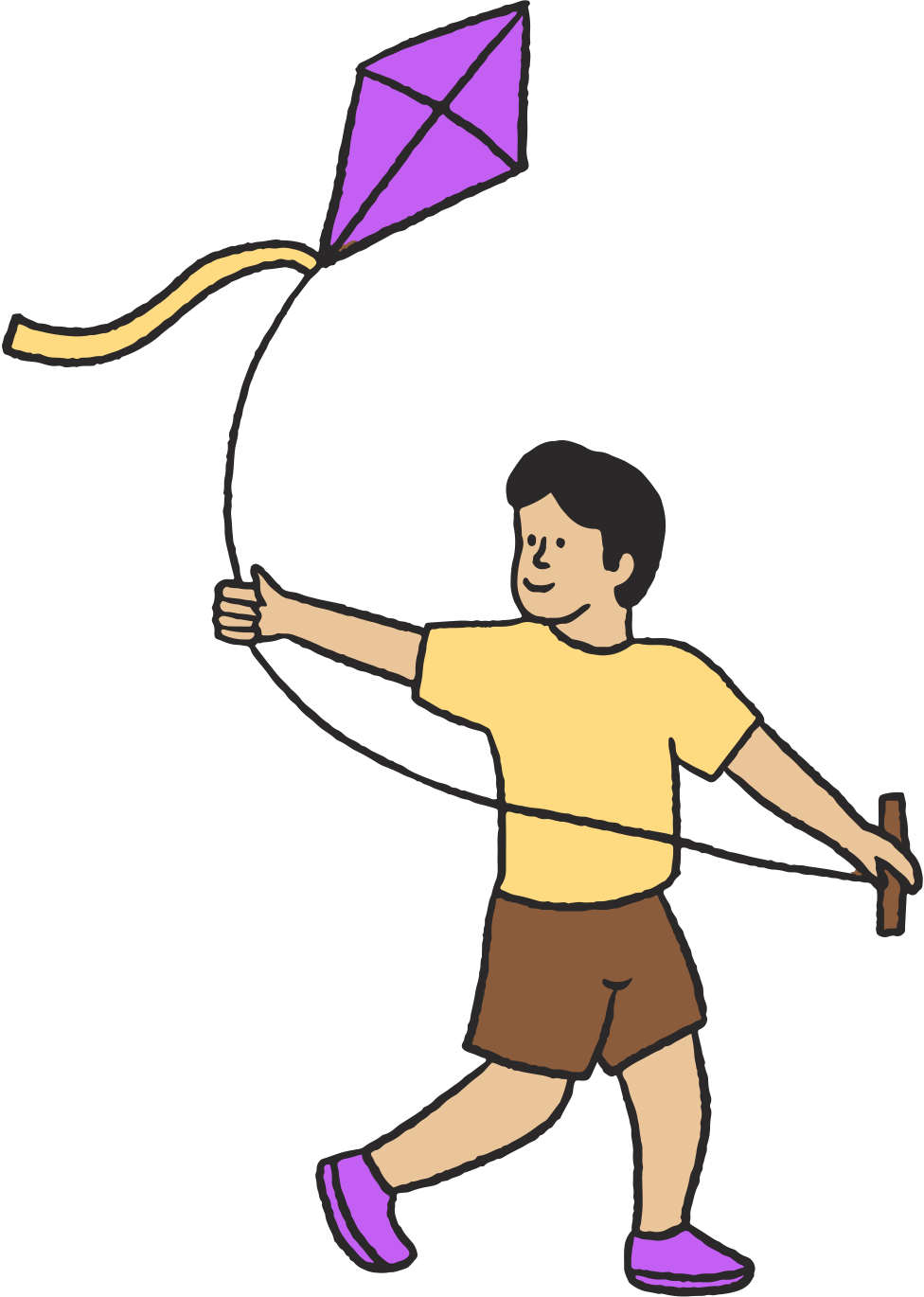 We make the negative form
by adding “not.”
They must not swim at the lake.
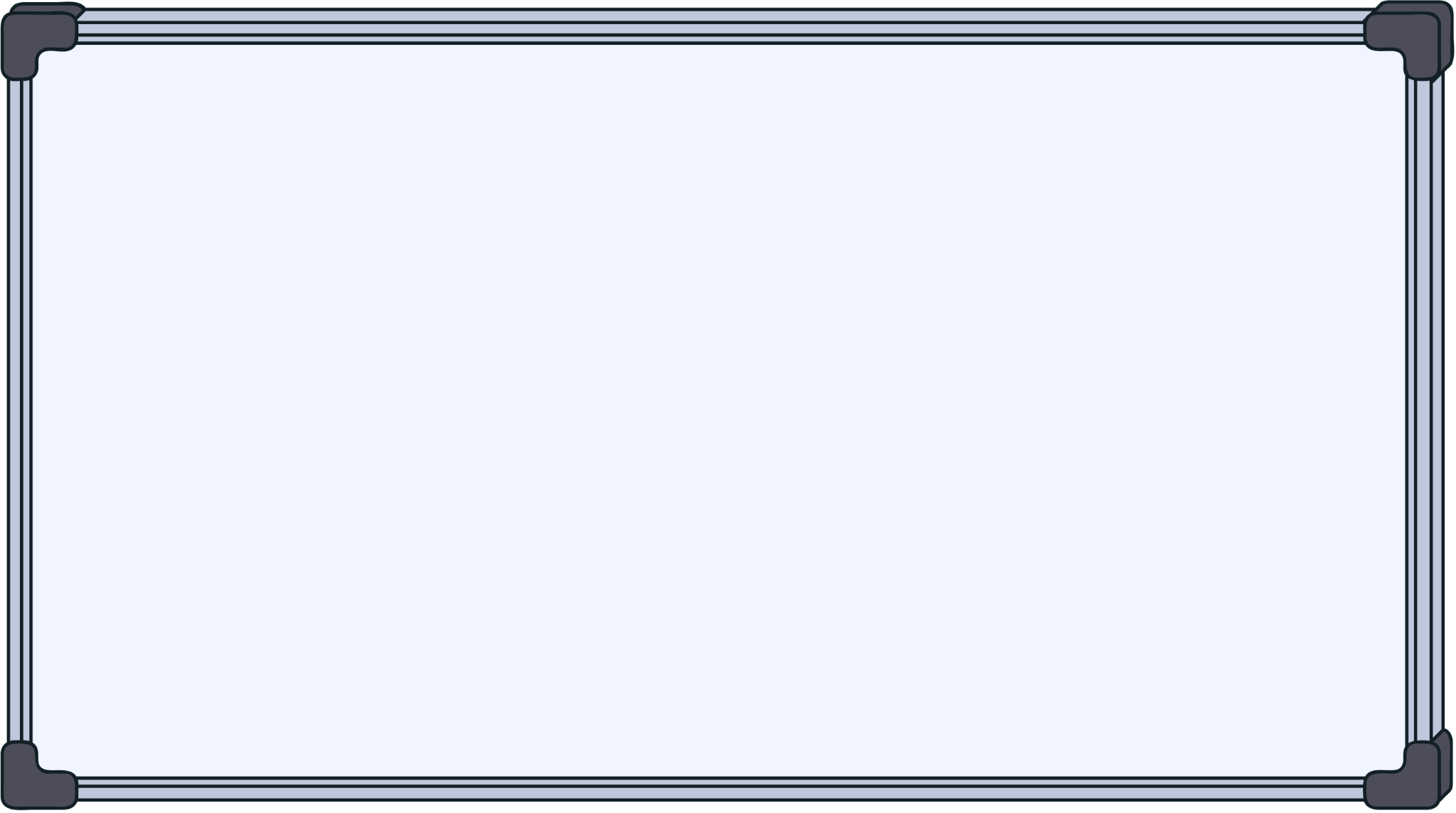 4
What do all modal verbs have in common?
They are followed by a verb without “not.”
They must bring their own tent at the camping site.
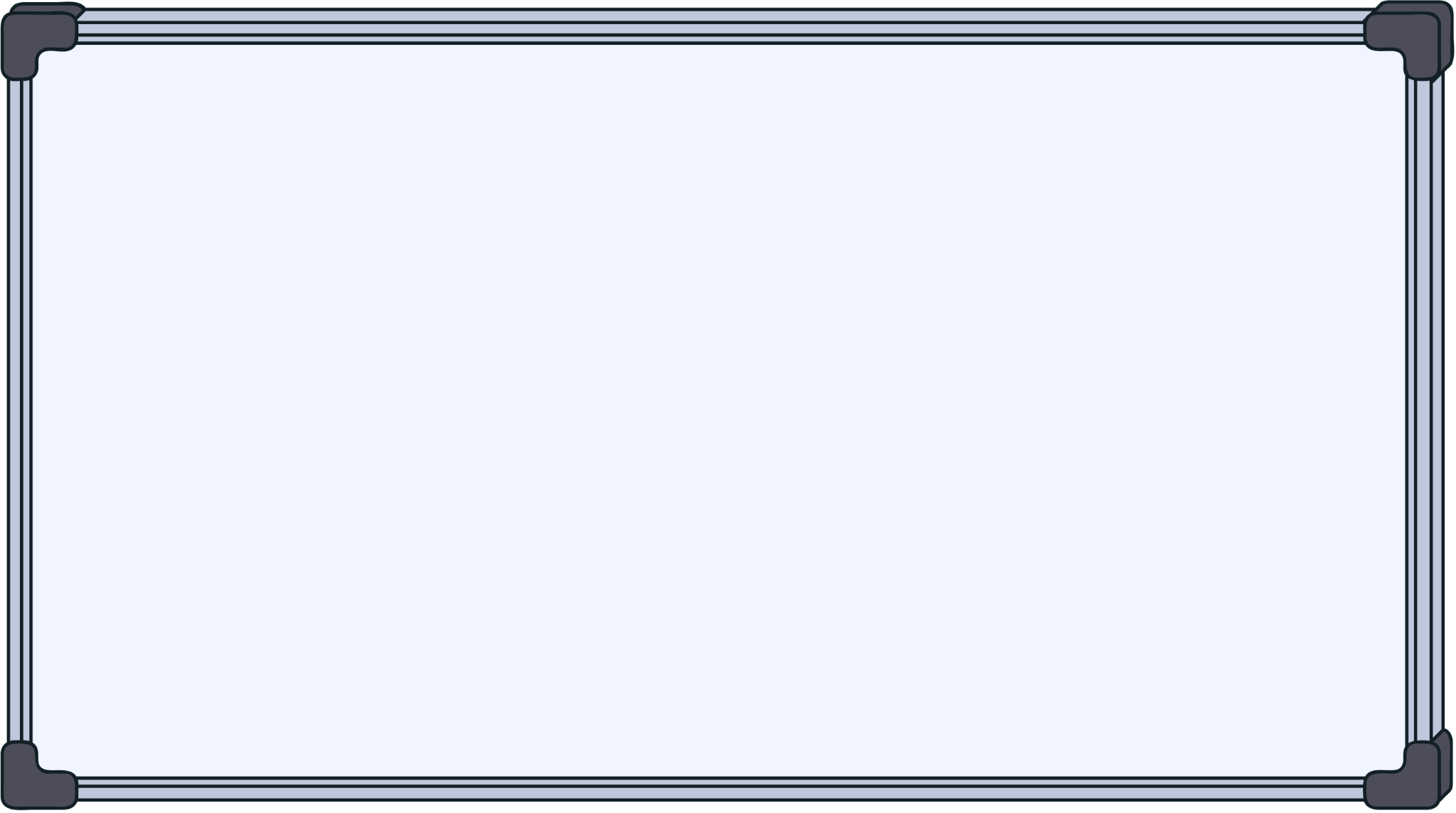 CAN
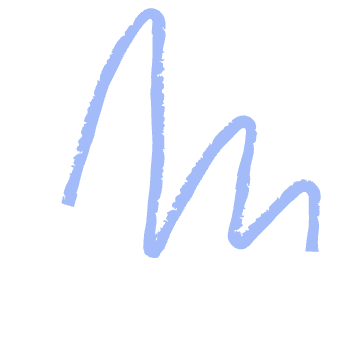 Ability/Inability
Permission
Possibility
I can speak
different languages.
Can I borrow
a dictionary?
Anyone can
become multilingual.
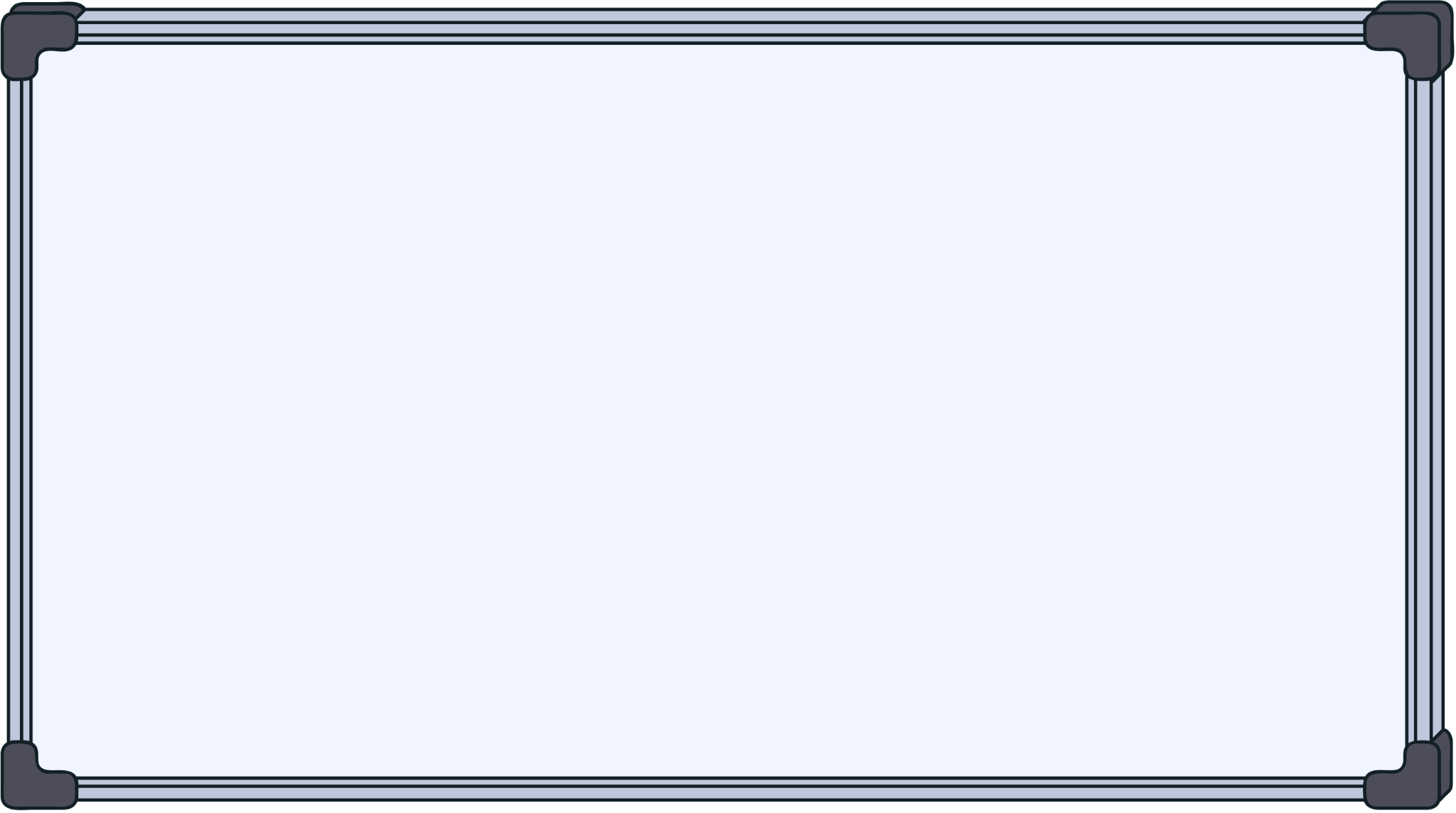 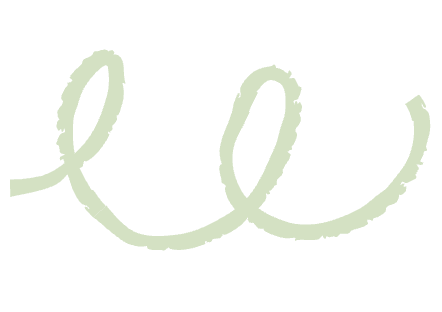 MAY
Possibility
Permission
Possibility
She may be at home.
May I take a break?
May I have some coffee?
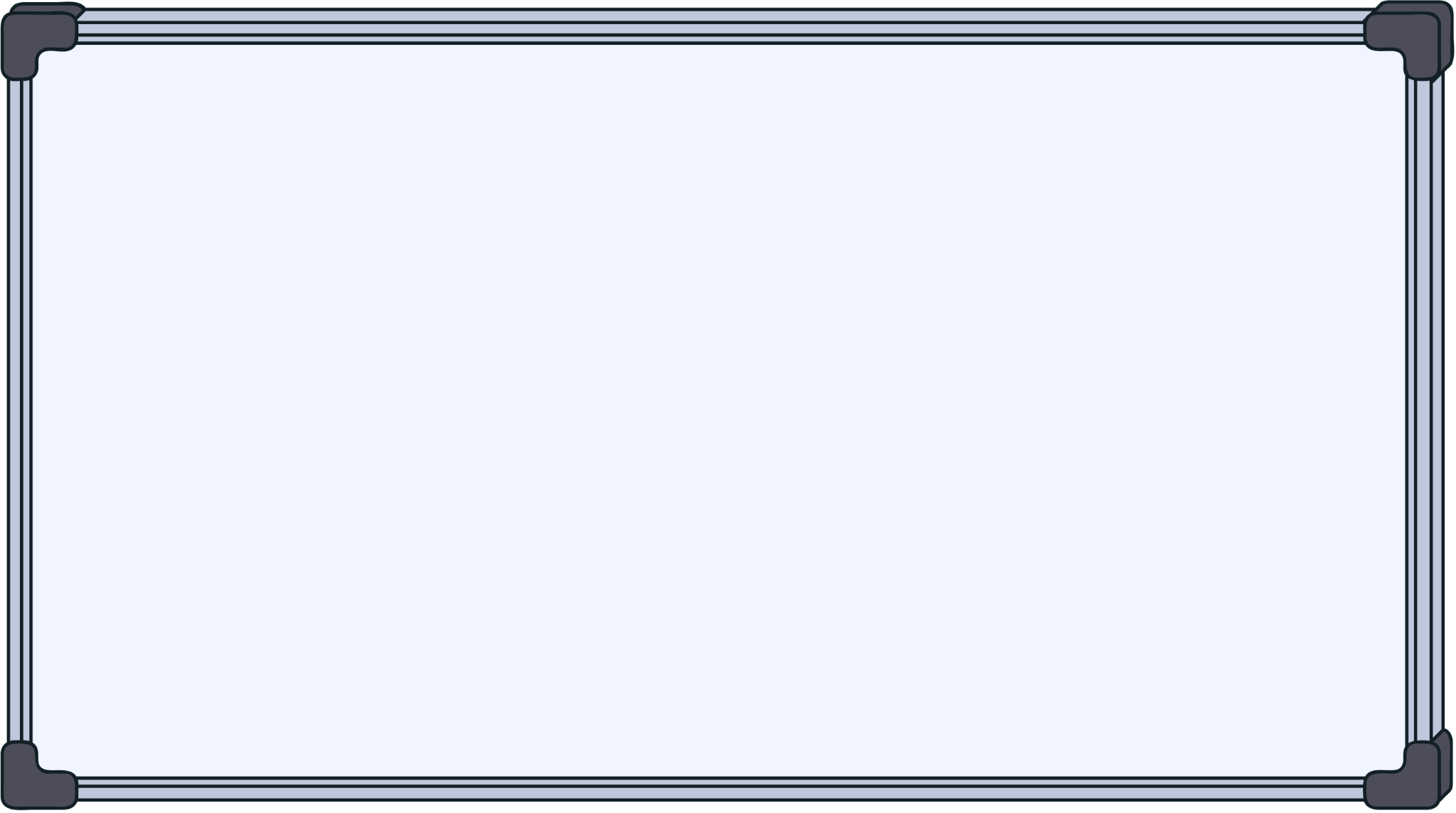 MUST
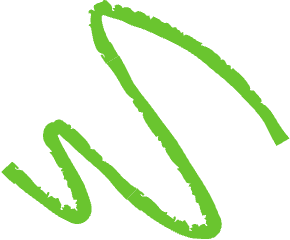 Obligation
Possibility
Prohibition
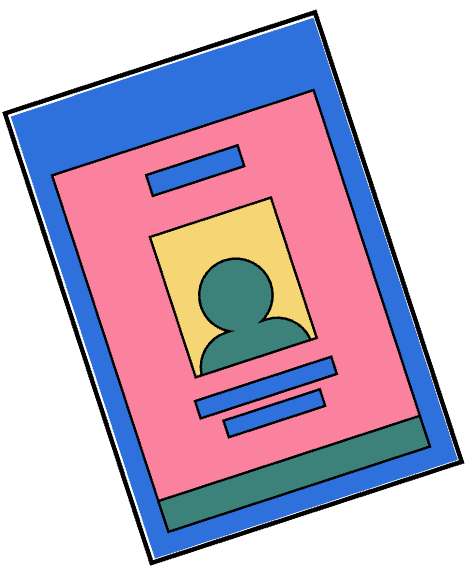 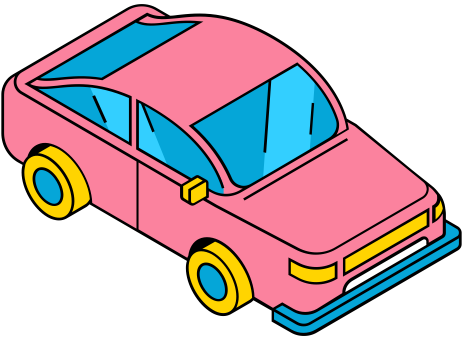 You must get the driver's license before  I buy you a car.
They must be at home; their car is parked at the garage.
You mu﻿st not drive fast.
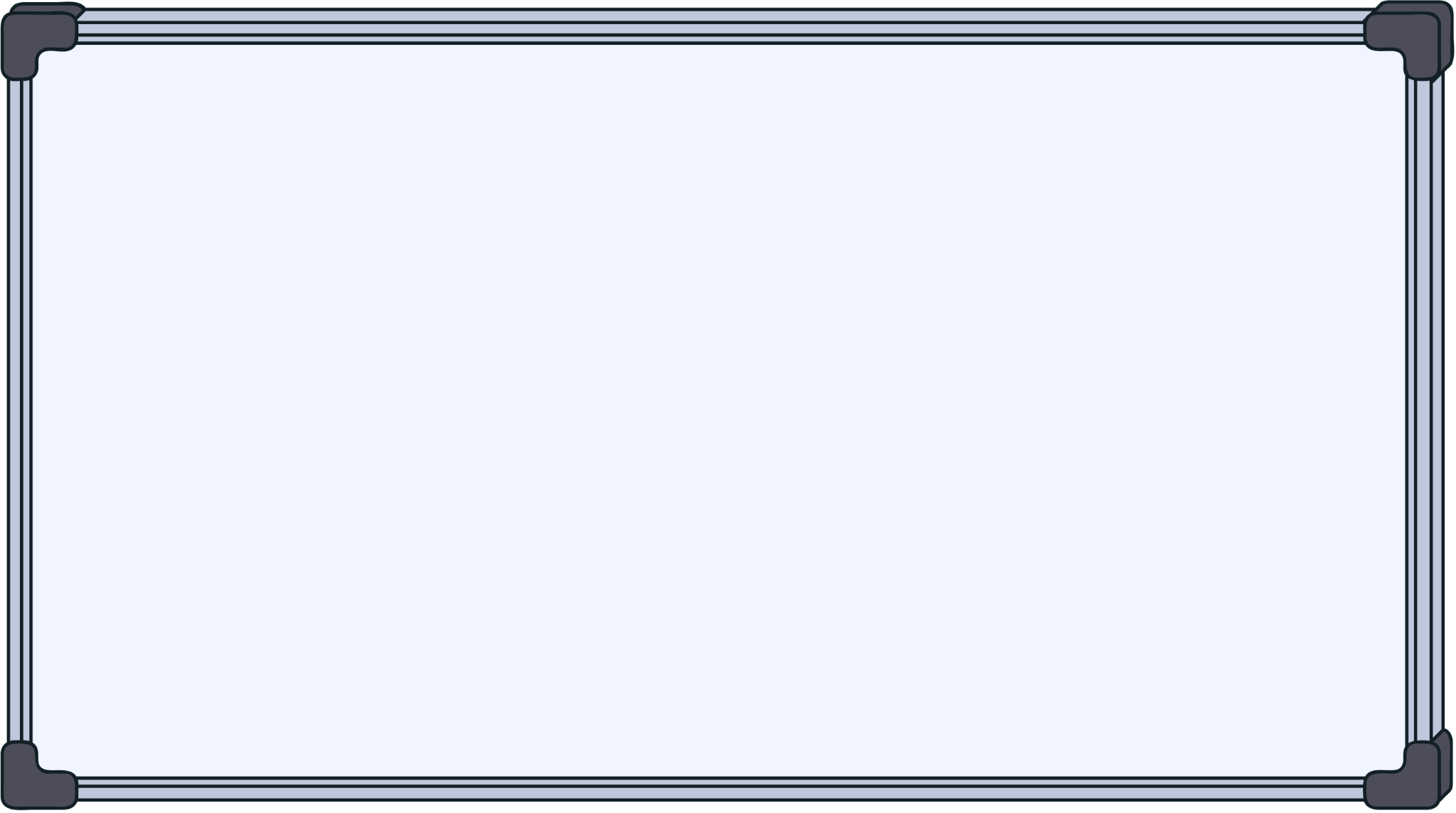 TYPES OF MODALS
Ability
Request
Possibility
I can pay you next week.
Could you pass me the salt?
She can't be his daughter.
My wallet is gone! Someone must have stolen it.
Permission
Obligation
Can I sit down?
You must see a doctor.
I may see you tomorrow.
May I go after dinner?
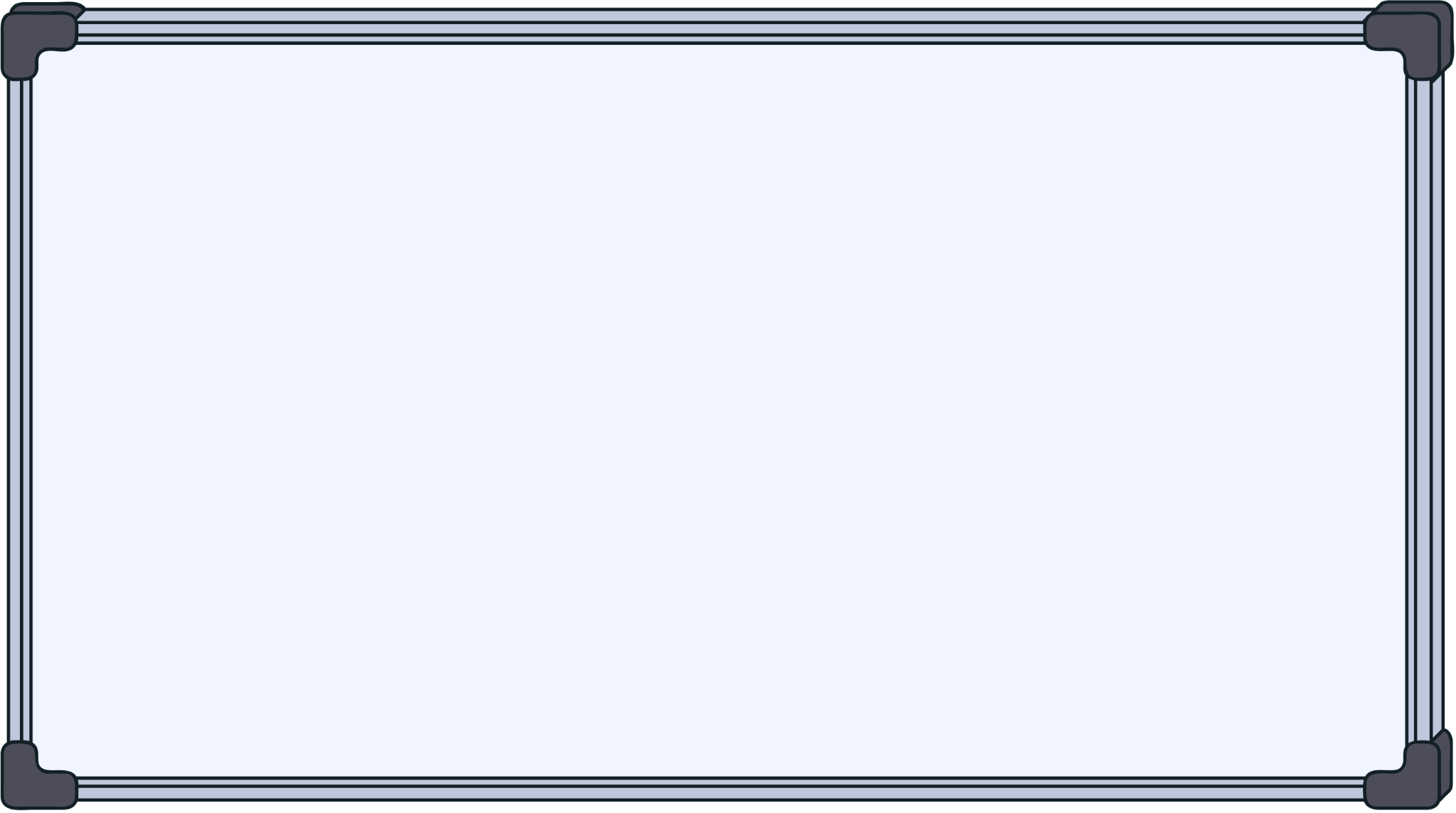 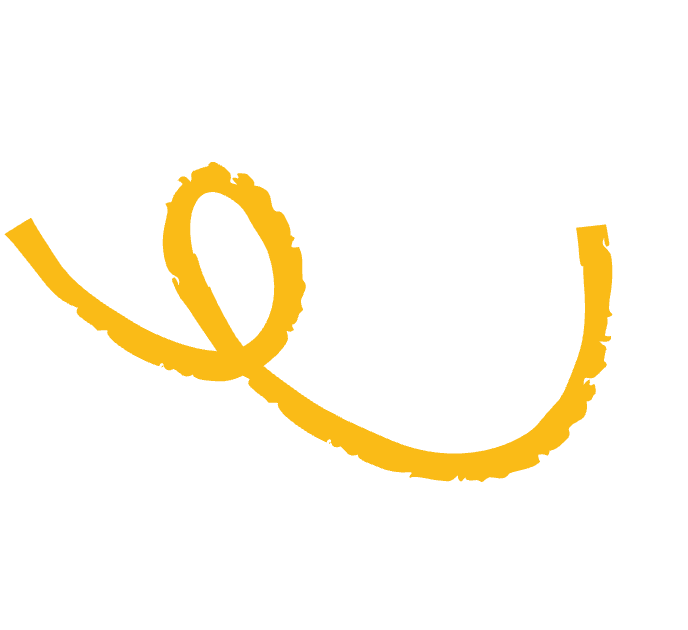 EXERCISE
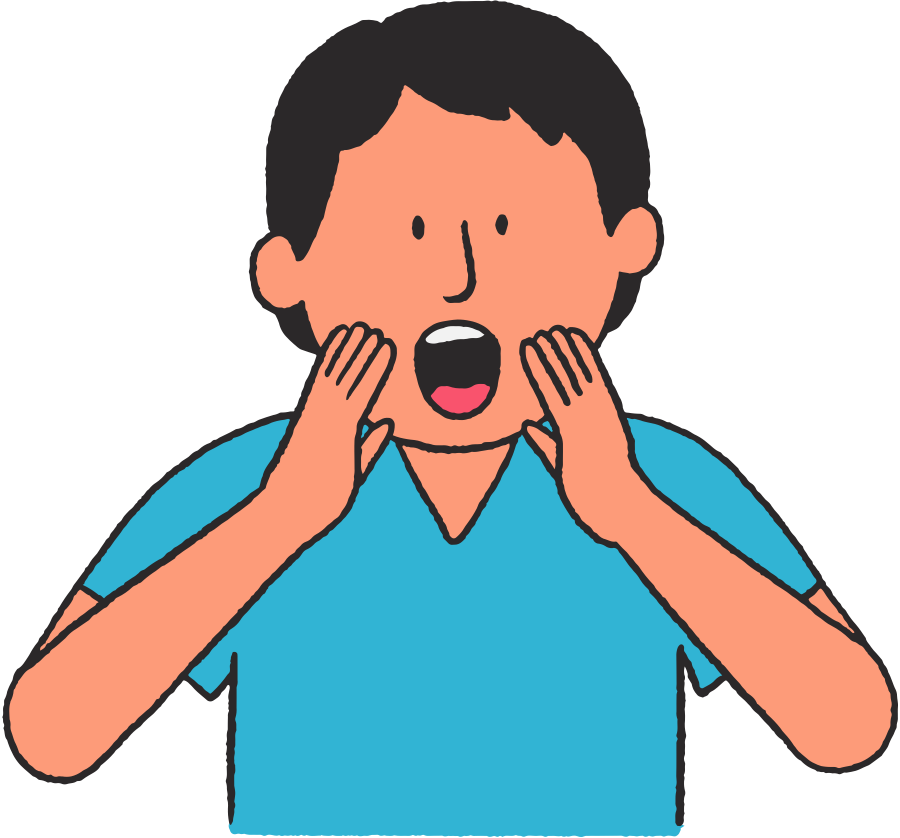 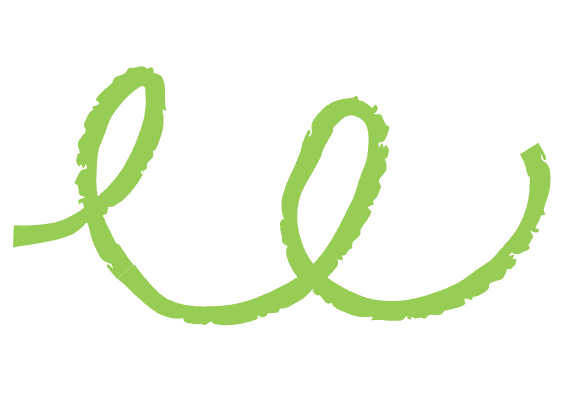 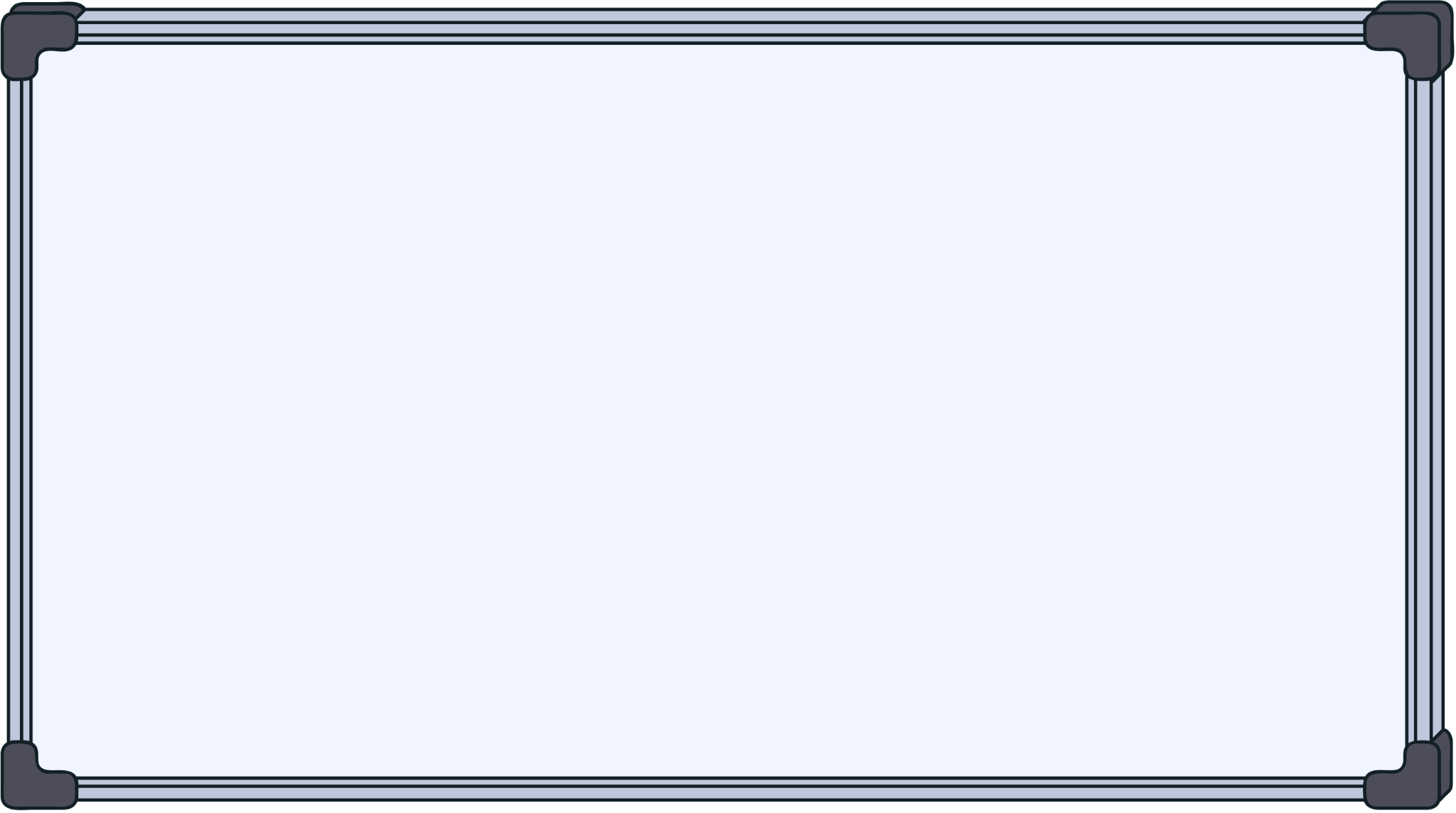 LET'S PRACTICE
Identify the modal used in each sentence and its corresponding function.
Ability
Permission
Possibility
Request
Obligation
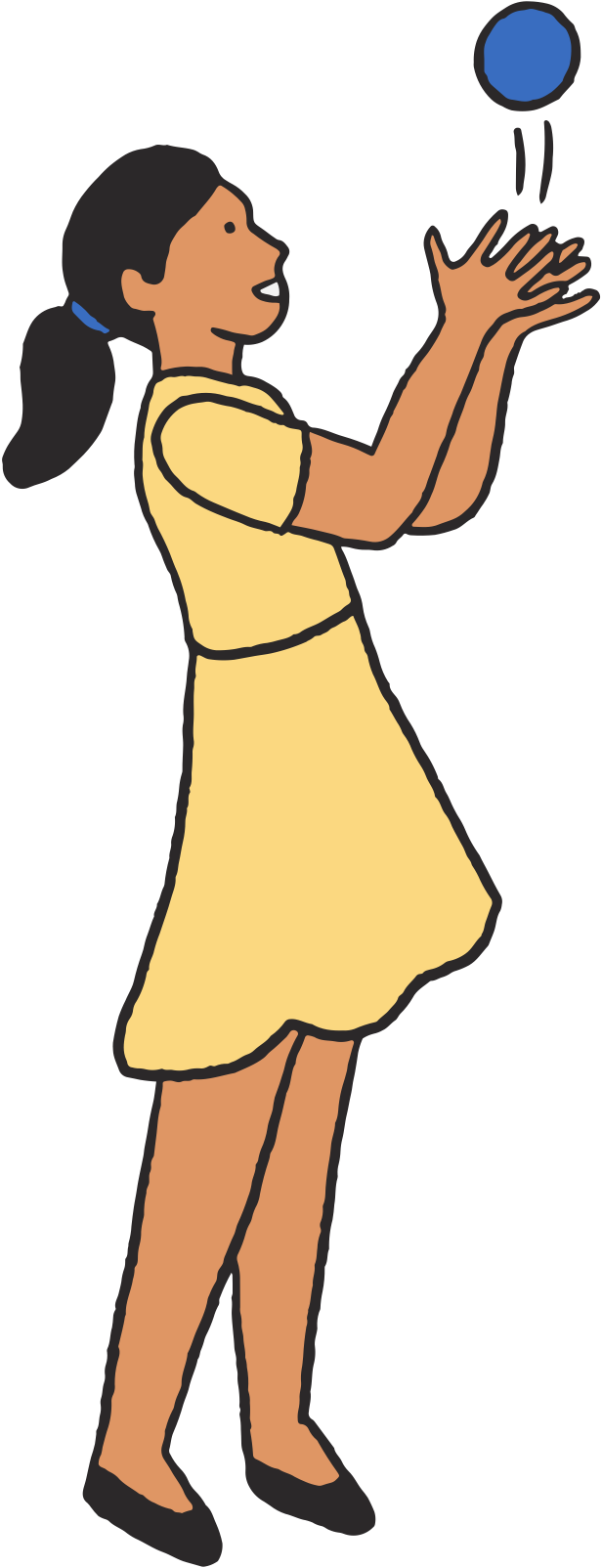 Alden can't play the piano today. 
 He must be sick. 
 You must take your medicine. 
 Can I watch tv to relax?
 Could you buy me some milk at the store?
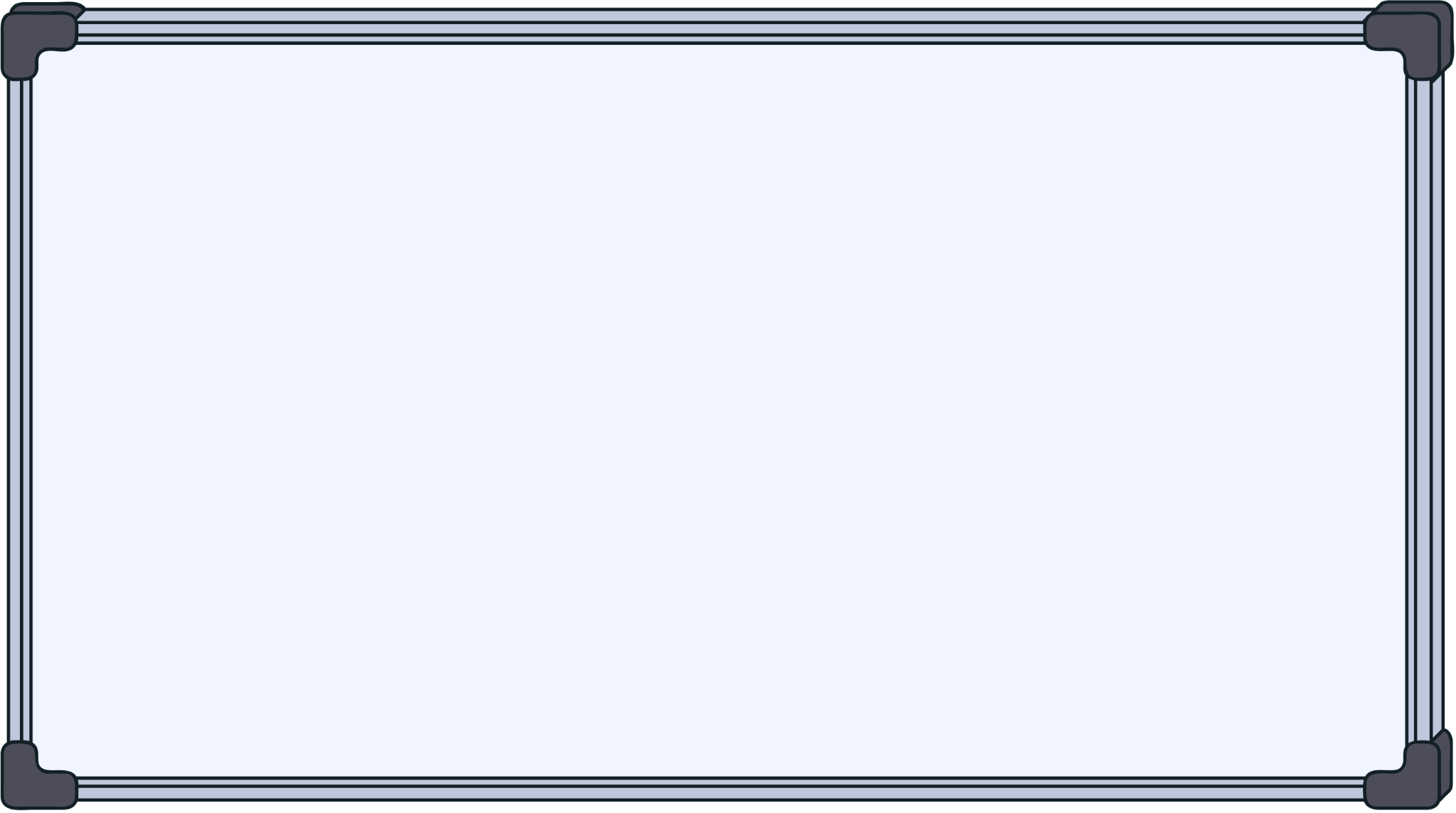 LET'S PRACTICE
Identify the modal used in each sentence and its corresponding function.
Ability
Permission
Possibility
Request
Obligation
Alden can't play the piano today. 
 He must be sick. 
 You must take your medicine. 
 Can I watch tv to relax?
 Could you buy me some milk at the store?
Ability
Possibility
Obligation
Permission
Request
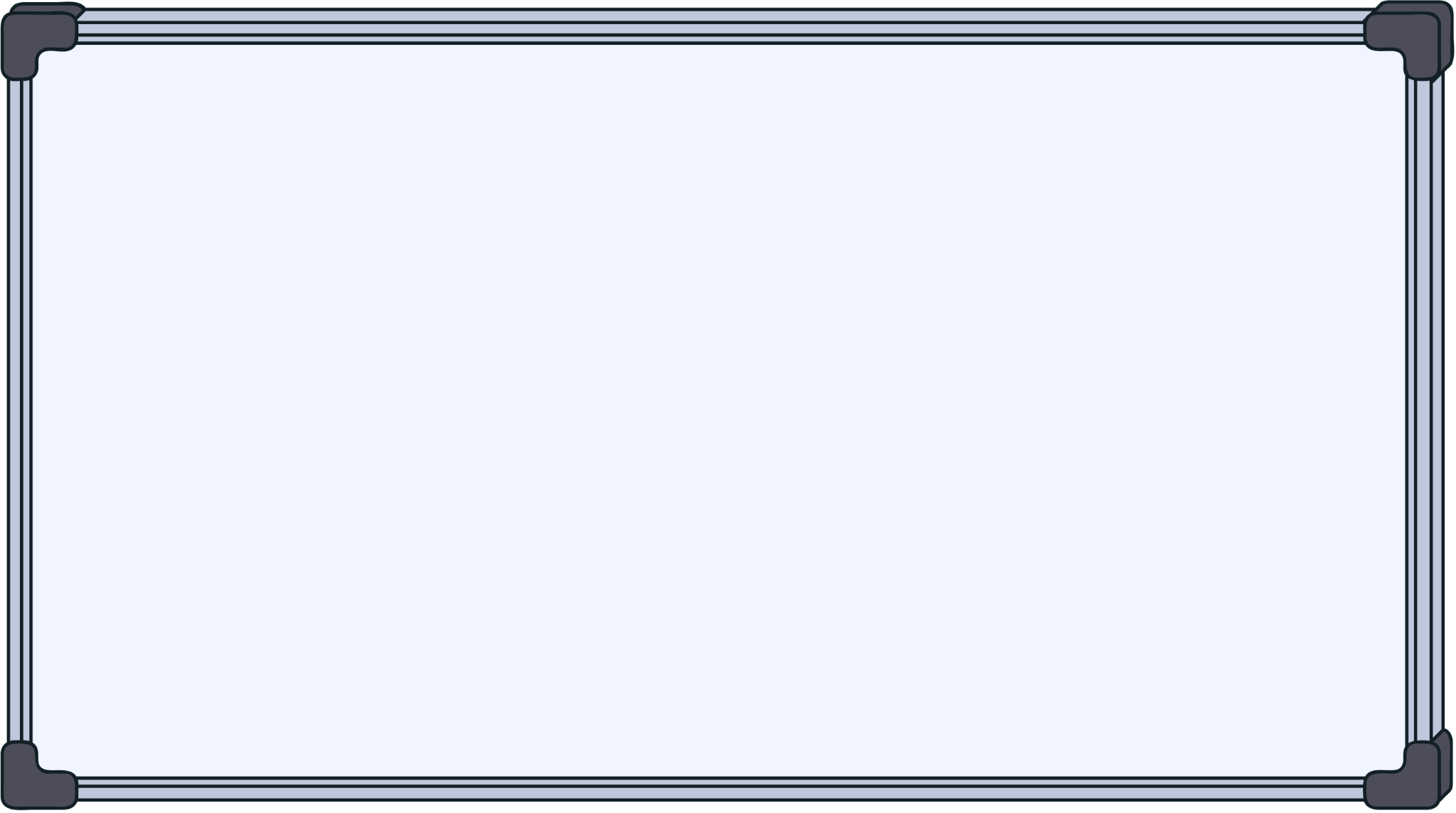 LET'S TRY THIS
Switch the modals between the following sentences. How will the meaning change?
The device                  not be used underwater.
must
Hugo's cat                   be hiding under the bed.
may
She                  cook flavorful meals.
can
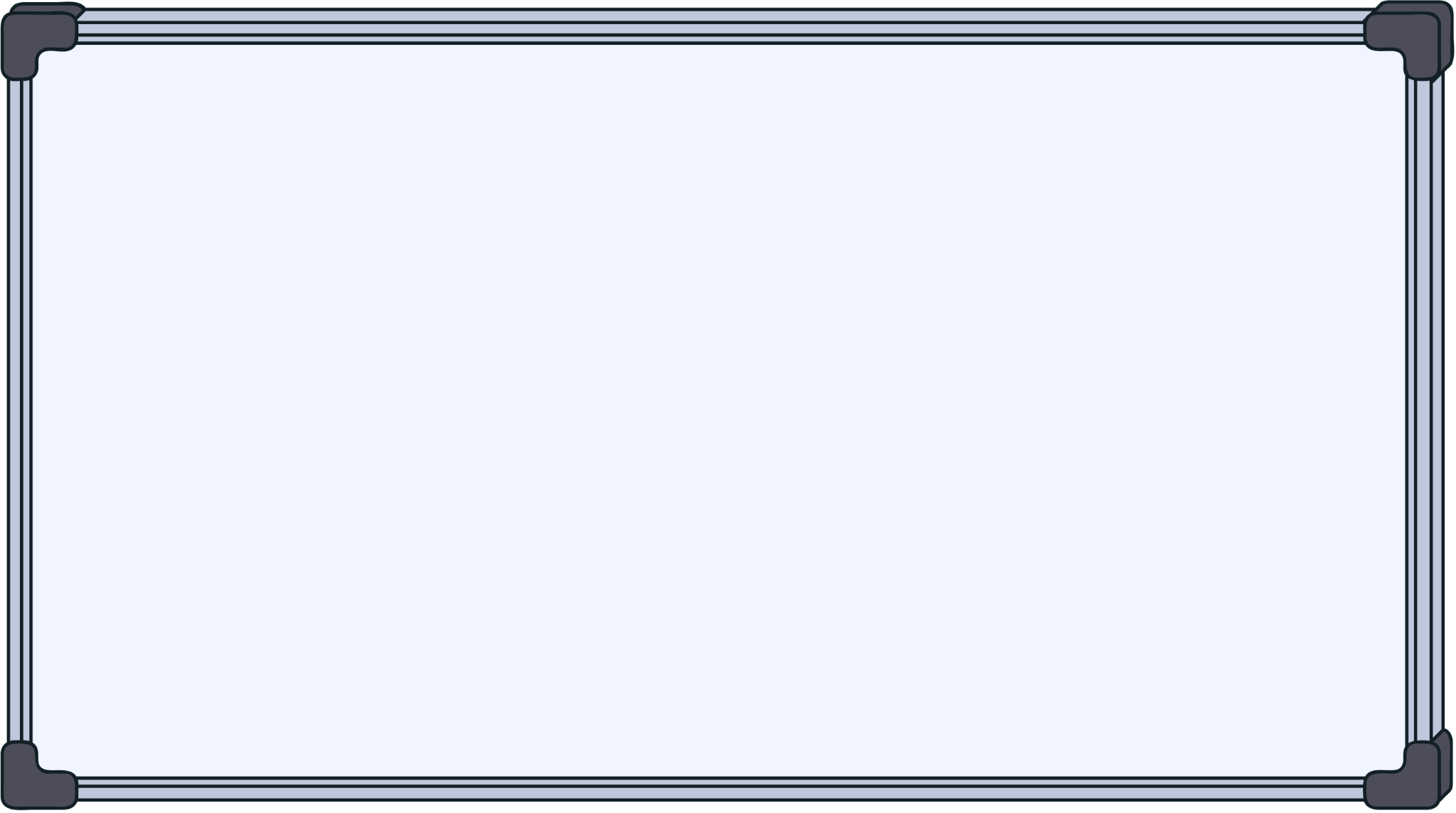 LET'S TRY THIS
Switch the modals between the following sentences. How will the meaning change?
The device                  not be used underwater.
must
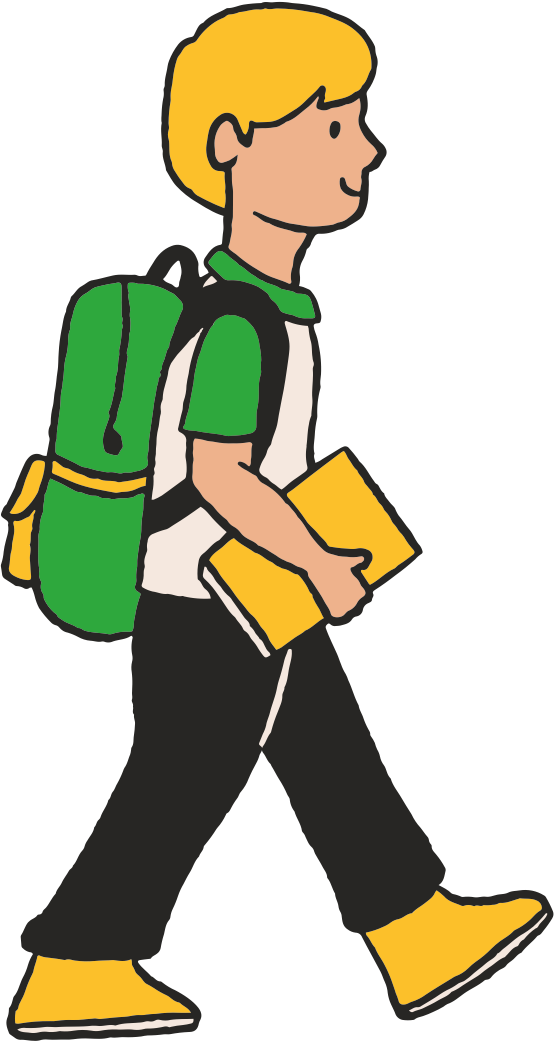 This reminder sounds less strict than when "must" was used.
Hugo's cat                   be hiding under the bed.
may
It seems more certain that the cat is under the bed.
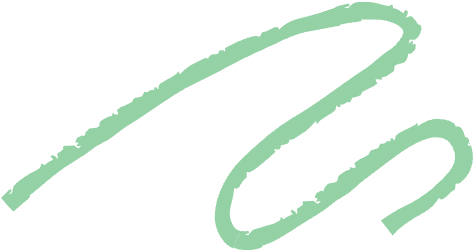 She                  cook flavorful meals.
can
Good cooking becomes a requirement for the person.
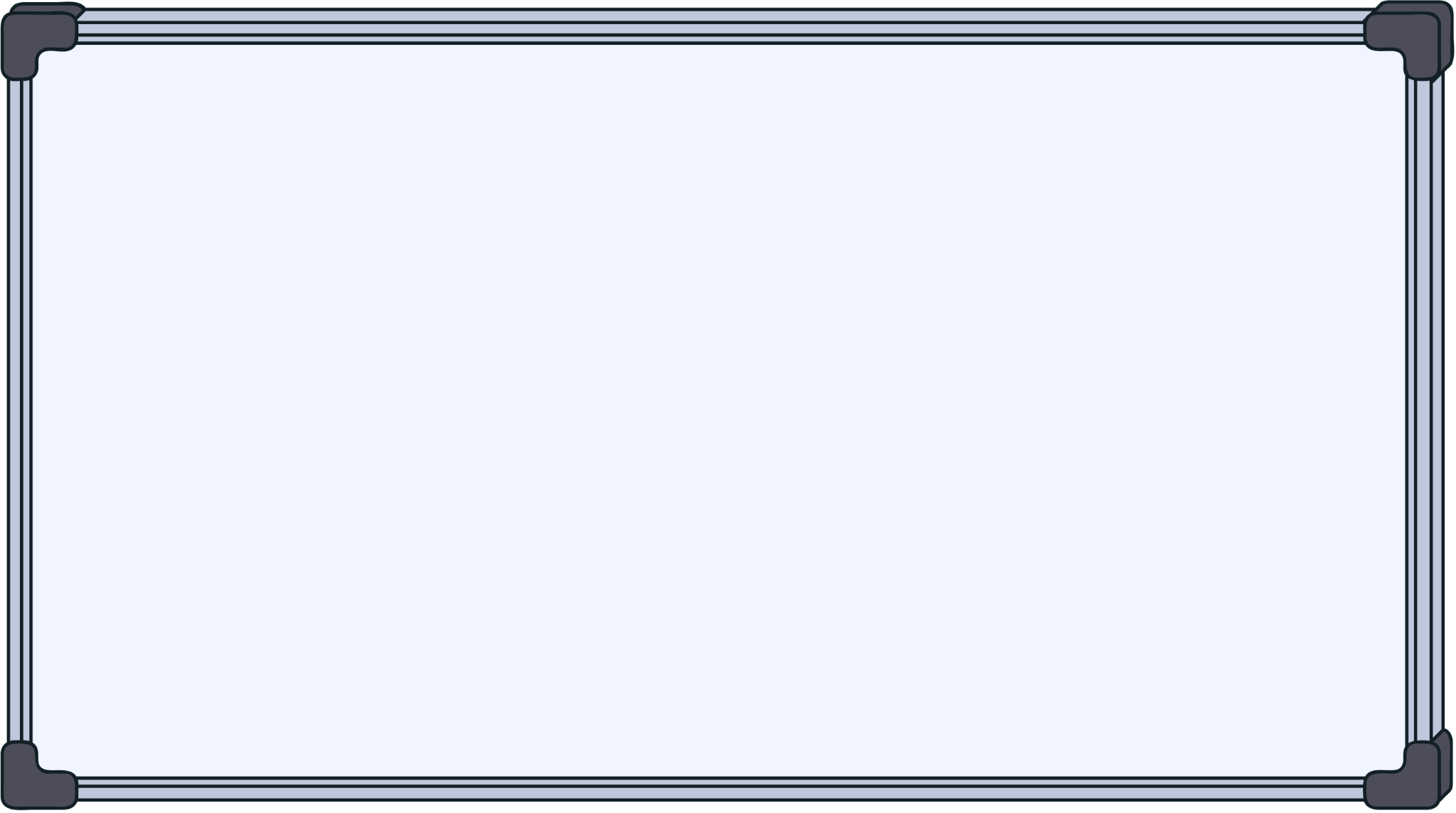 SUMMARY
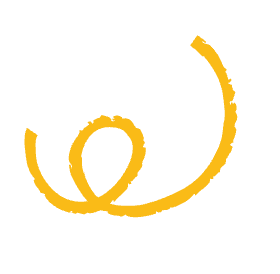 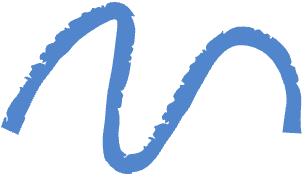 as helping verbs,  modals do not take the -s form and are always paired with the base form of the main verb
modals express different meanings such as: ability, possibility, permission, and obligation
common examples of modals are: must,can, may
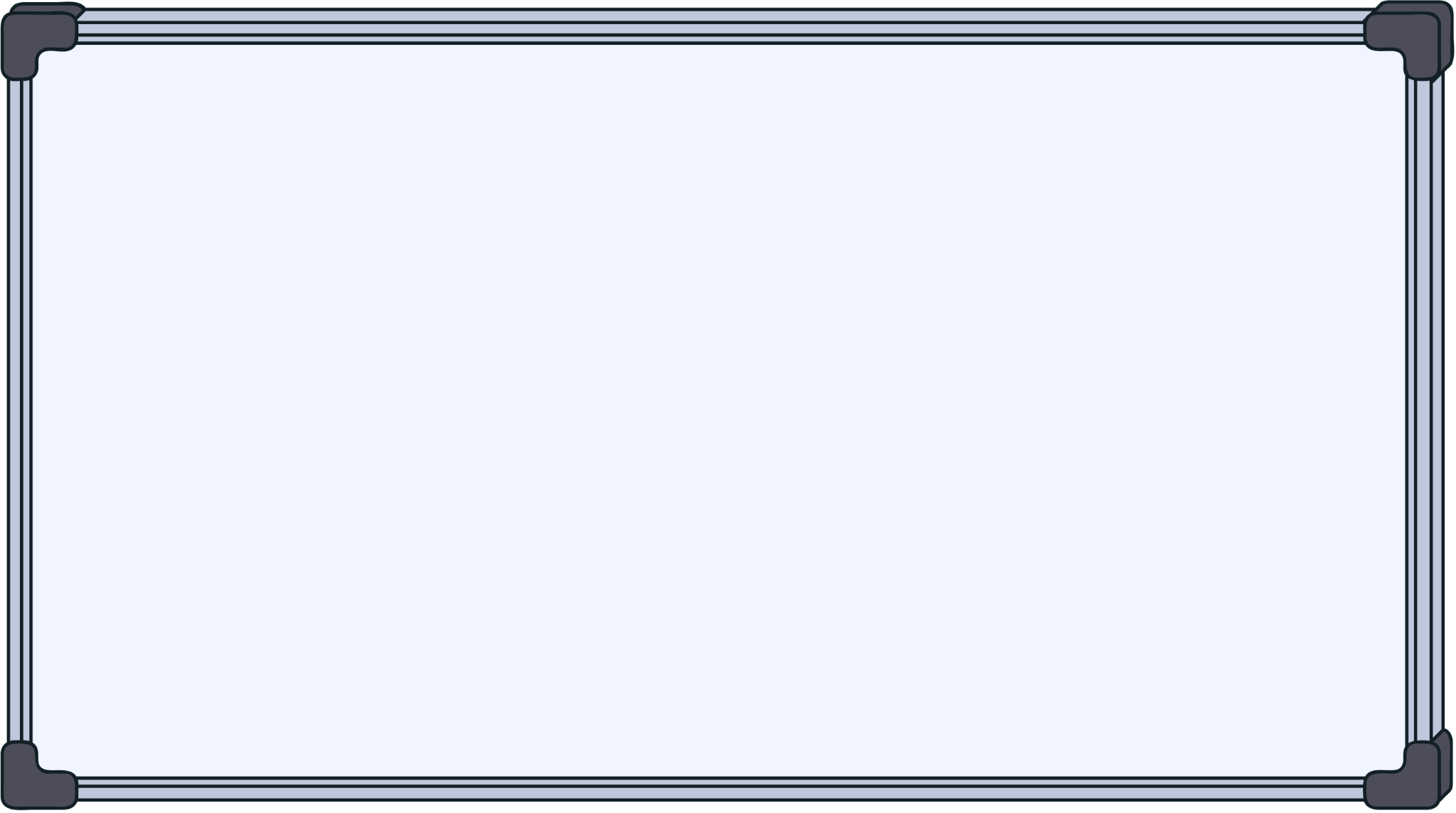 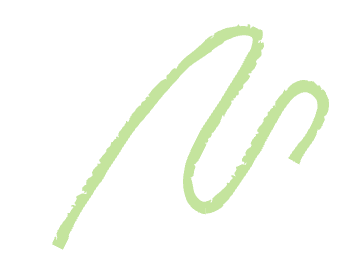 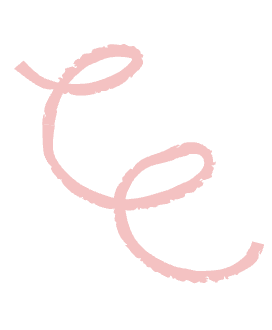 SIGNS & SYMBOLS
Look around and take pictures of the signs you see in school, athome, or in your neighborhood. Describe those signs using modals.
(For example, "You can't enter here.")
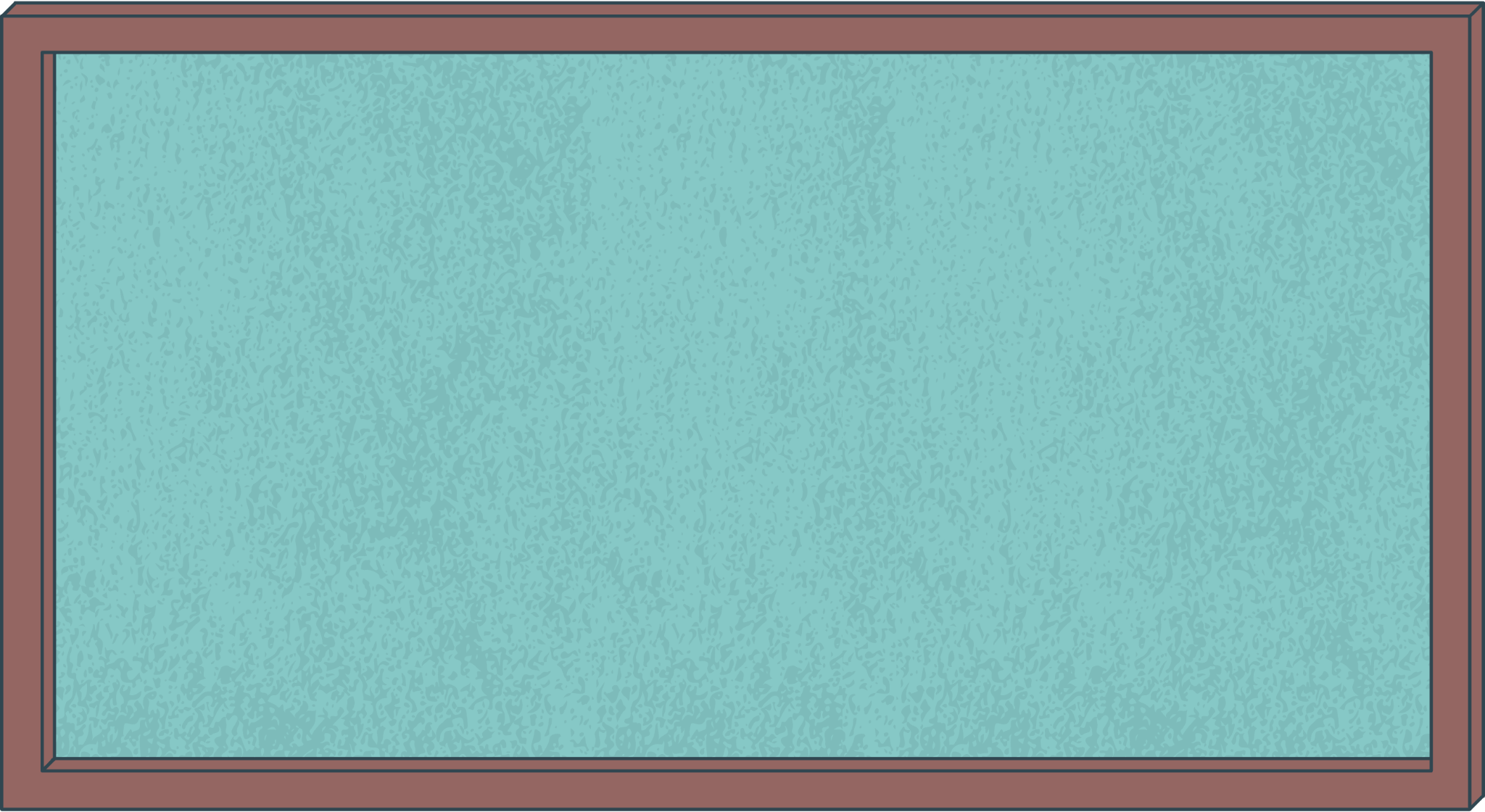 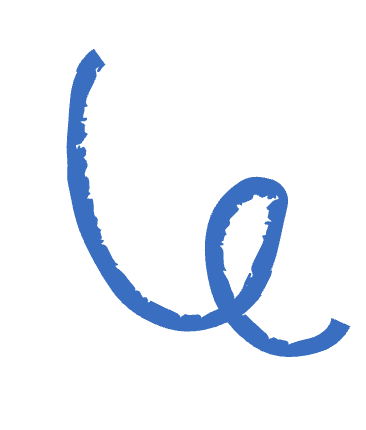 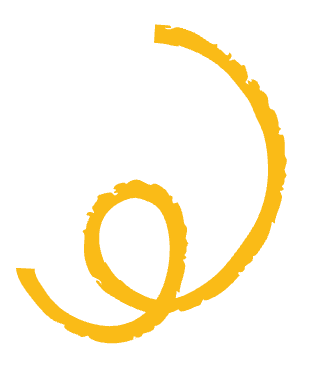 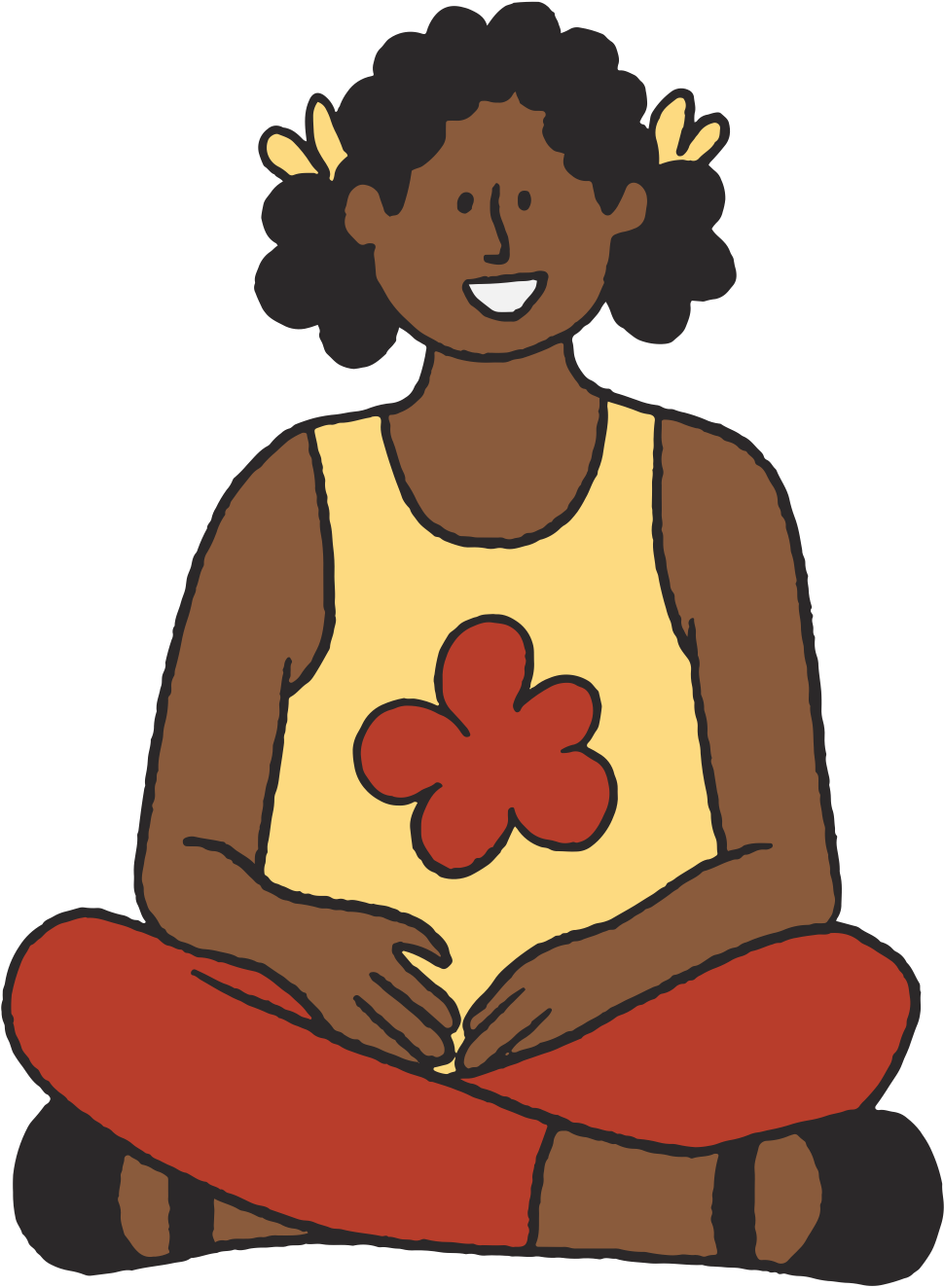 THANK YOU!
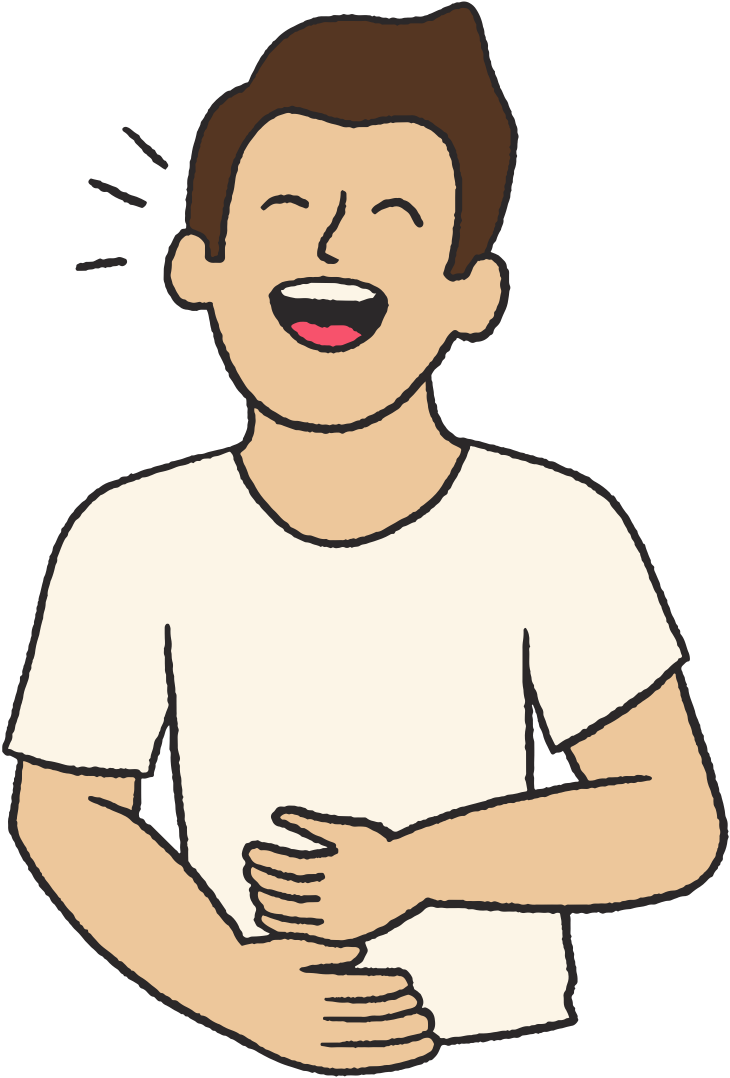 Write a closing statement or call-to-action here.
Resource
Page
Use these design resources
in your Canva Presentation.
This presentation template
uses the following free fonts:

Titles: Dosis
Headers: Dosis
Body Copy: Dosis

You can find these fonts
online too. Happy designing! 

Don't forget to delete this
page before presenting.
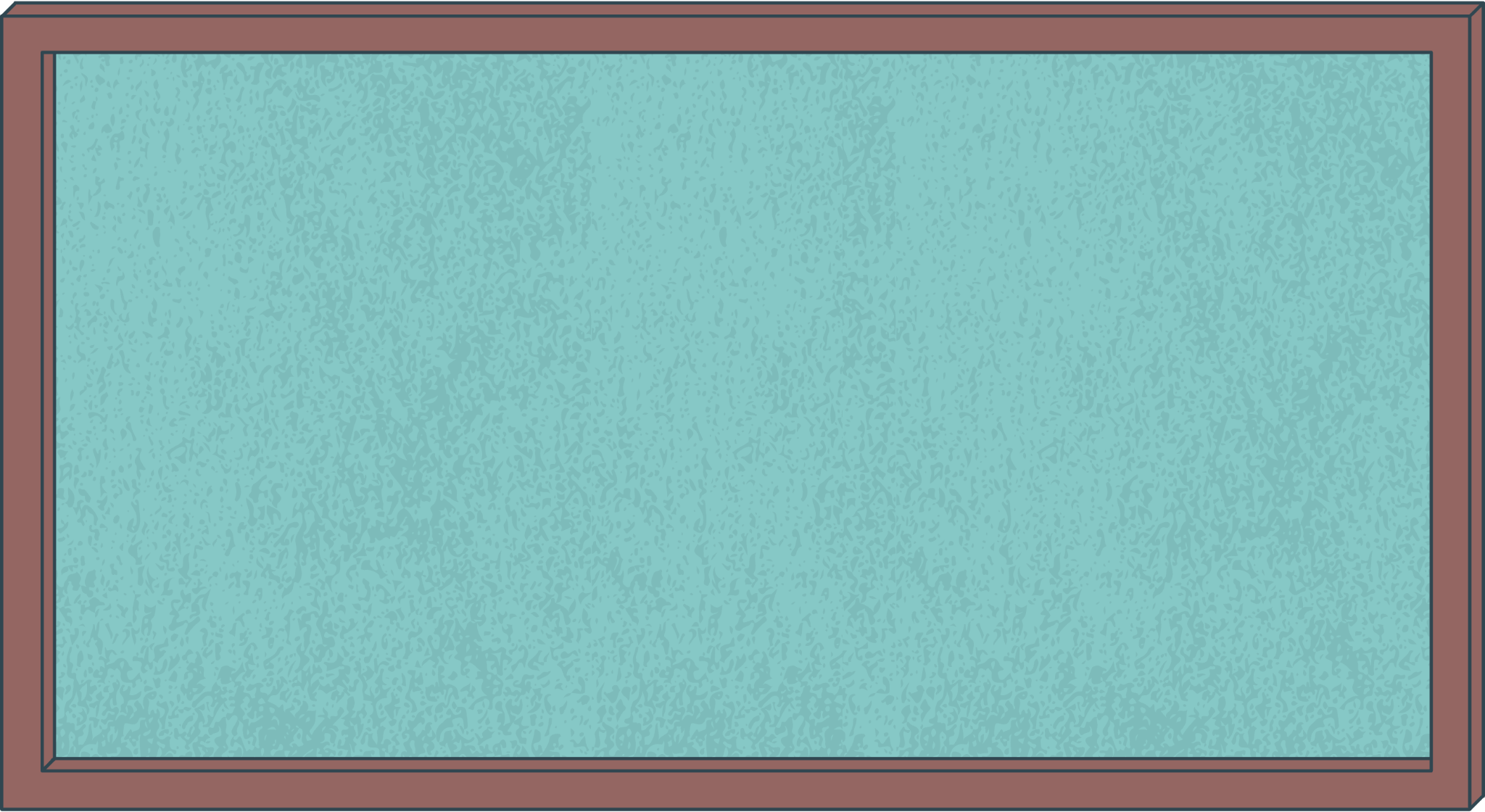 CREDITS
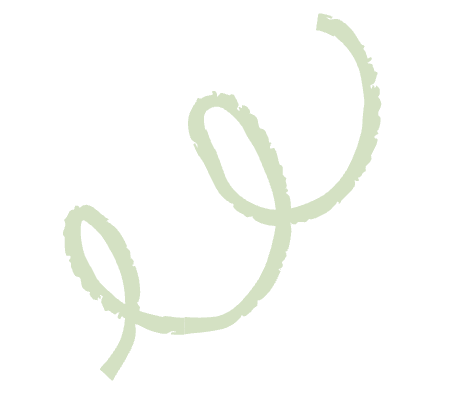 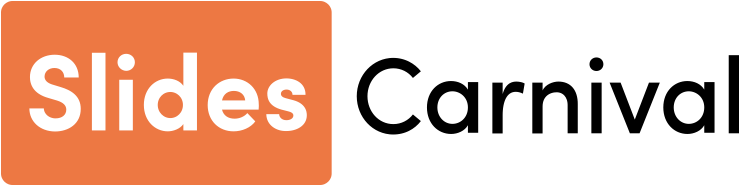 This presentation template is free
for everyone to use thanks to the following:
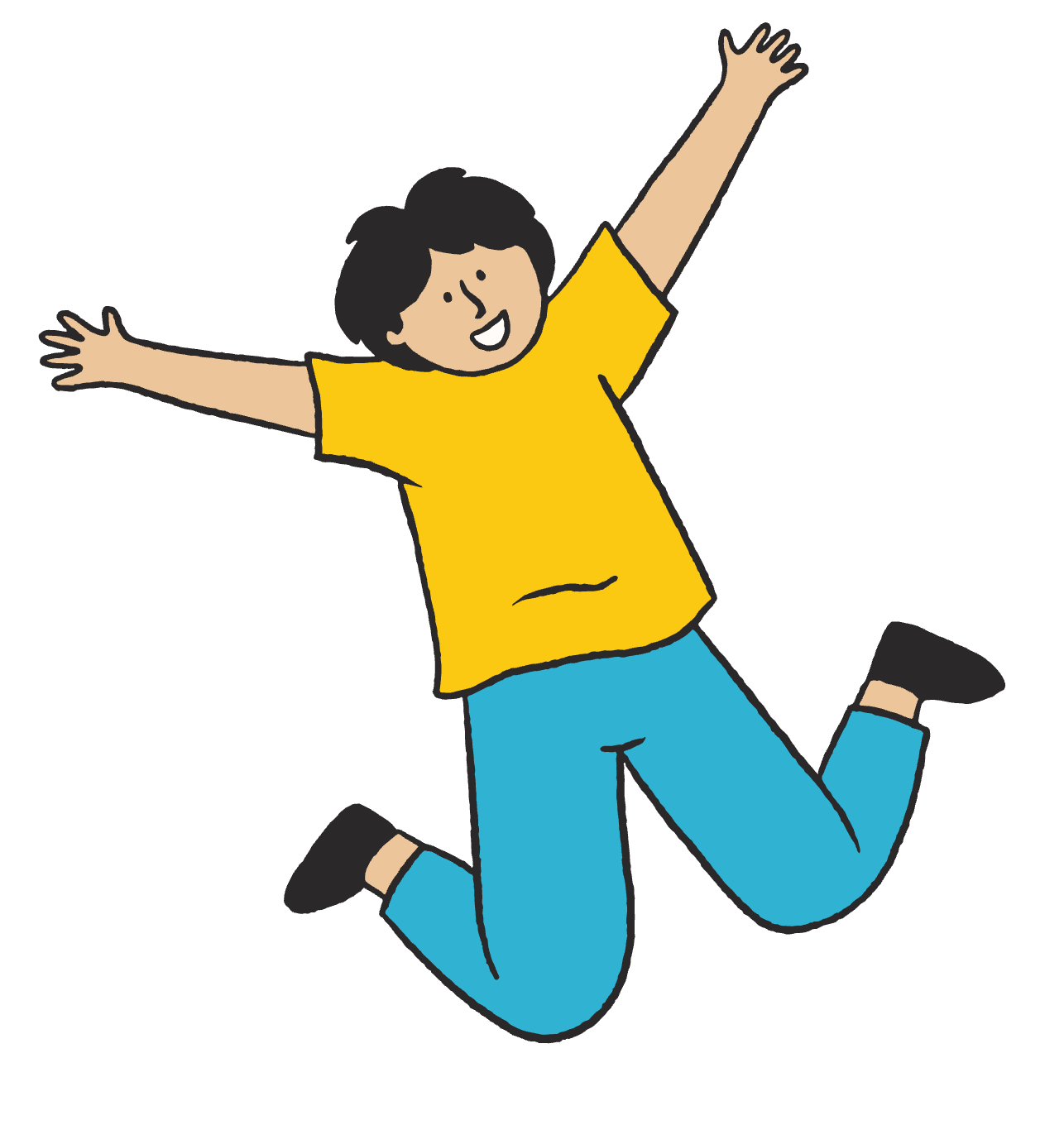 SlidesCarnival for the presentation template
Canva Creative Studio for the lesson plan
Pexels for the photos
HAPPY DESIGNING!